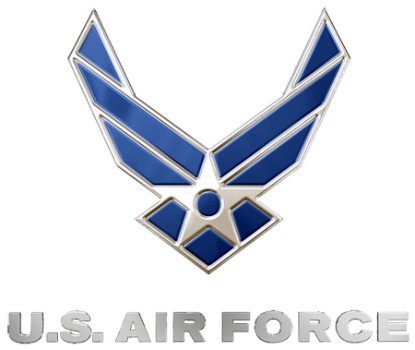 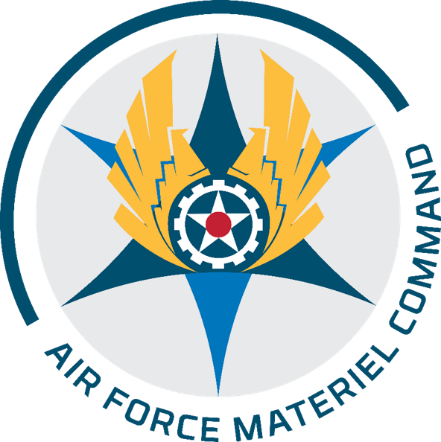 DISTRIBUTION STATEMENT A. Approved for public release; Distribution is unlimited 412TW-PA-20275
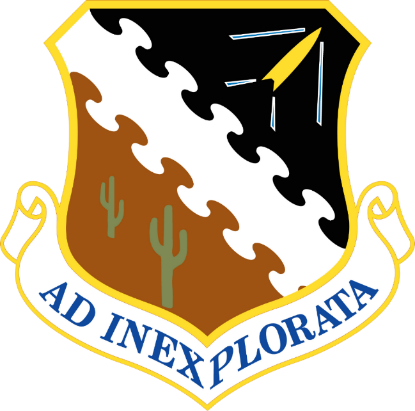 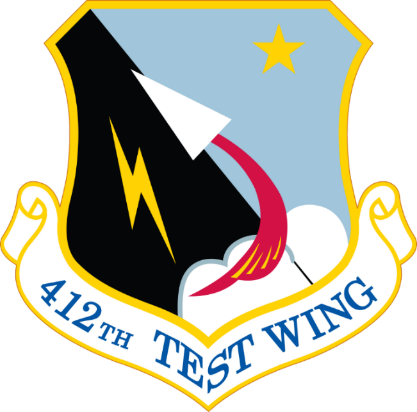 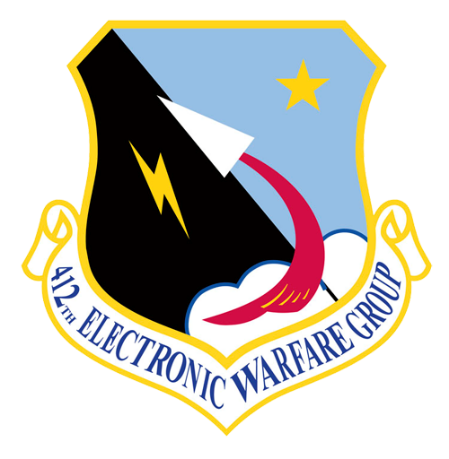 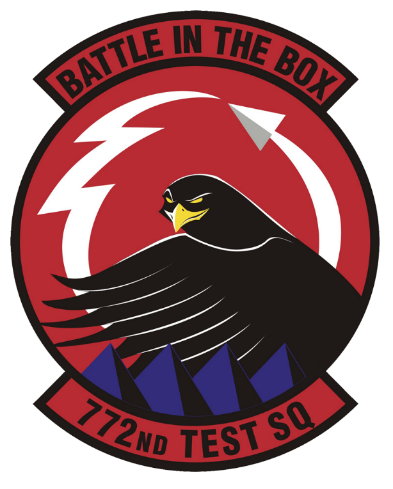 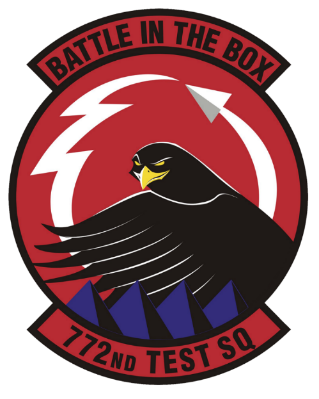 A Pictorial Glimpse 
of the
Benefield Anechoic Facility - The BAF
1989 - 2020
DISTRIBUTION STATEMENT A. Approved for public release; Distribution is unlimited 412TW-PA-20275
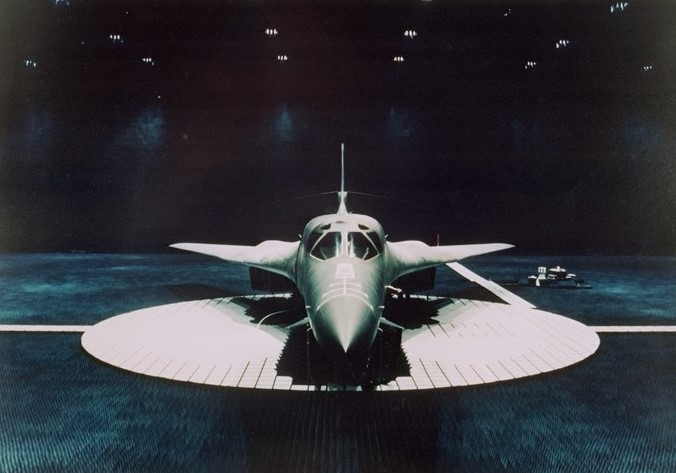 EWCO-0227 412TW-PA-20275
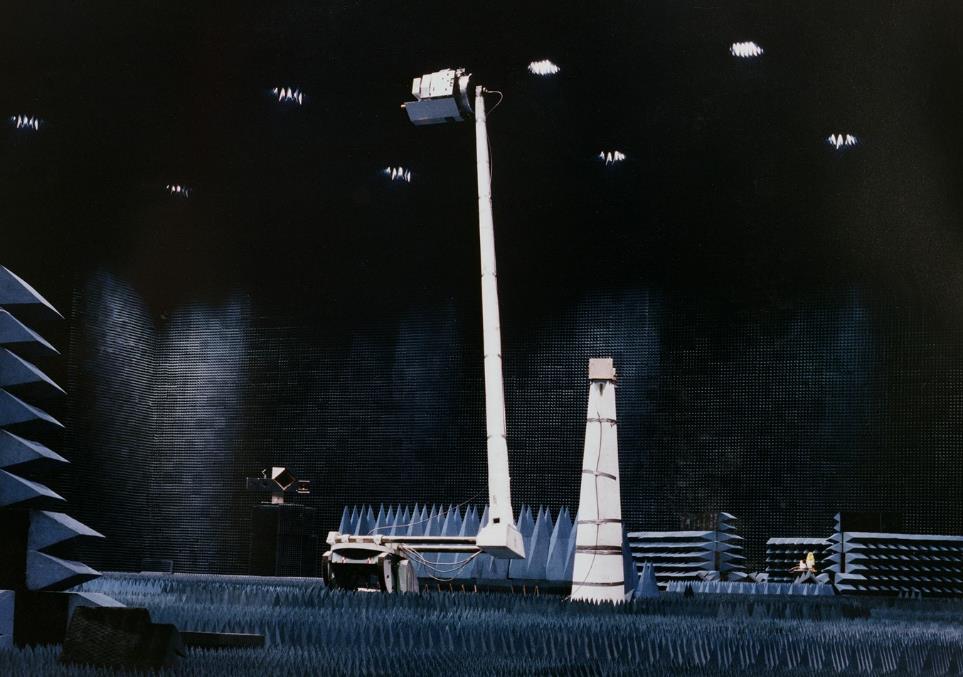 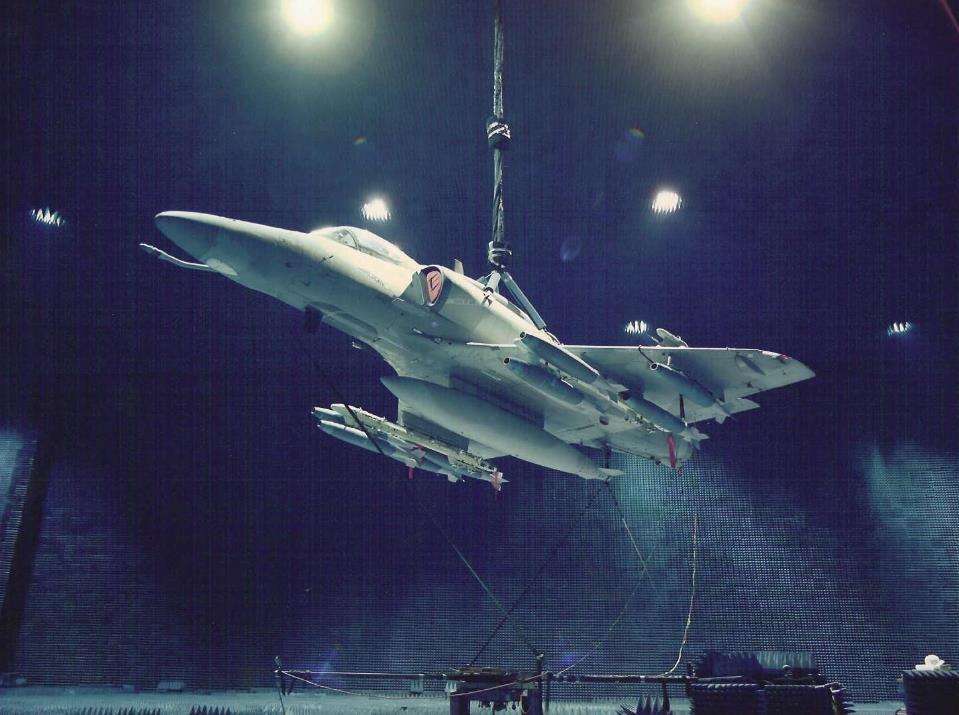 EWCO-0227 412TW-PA-20275
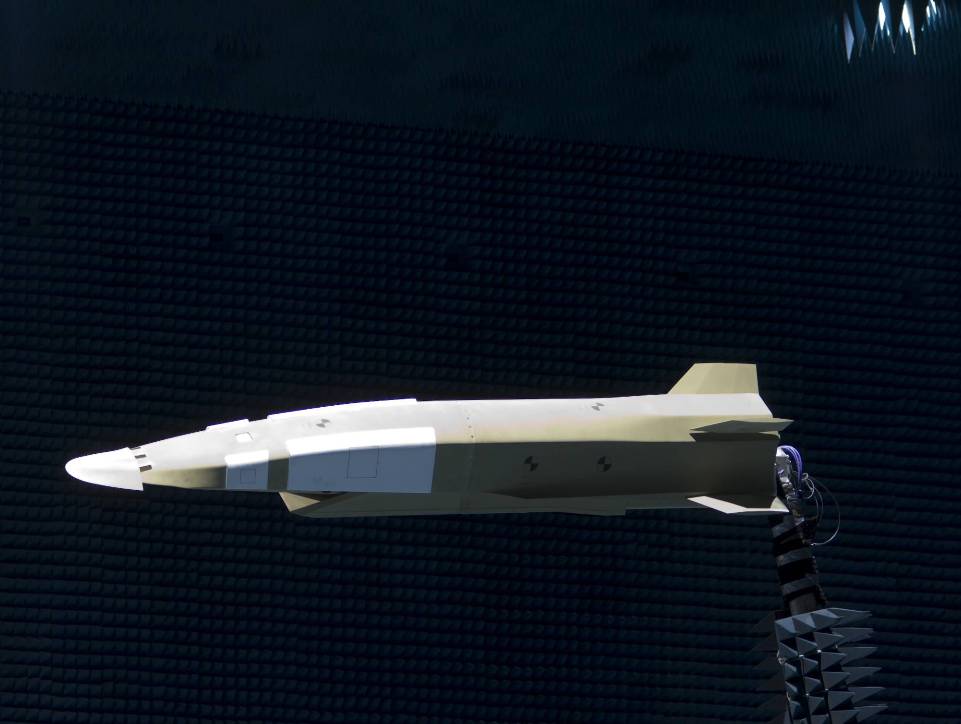 EWCO-0227 412TW-PA-20275
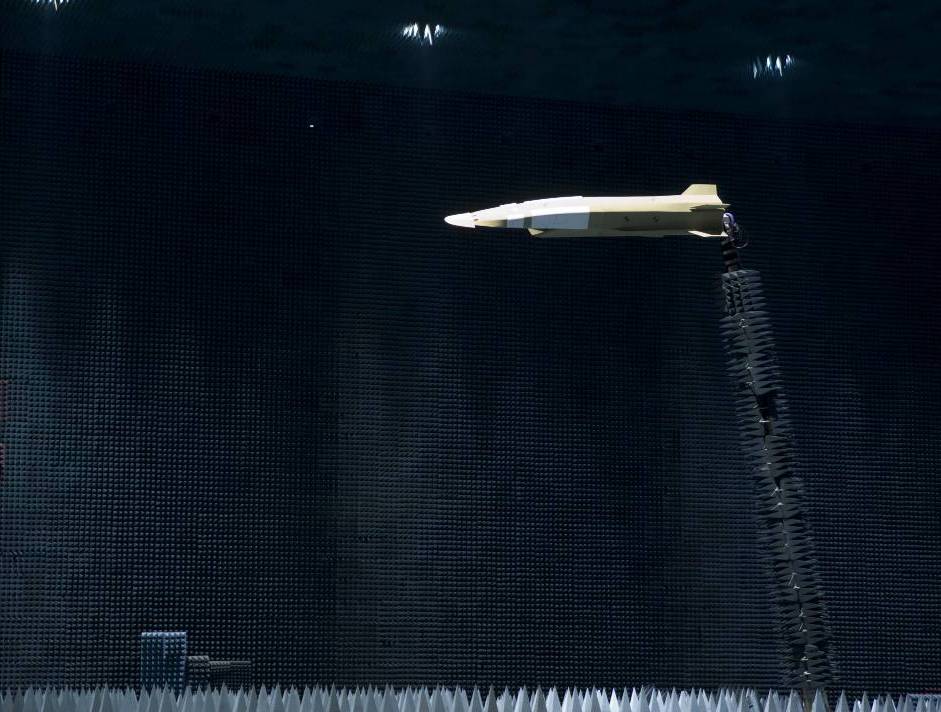 EWCO-0227 412TW-PA-20275
EWCO-0227 412TW-PA-20275
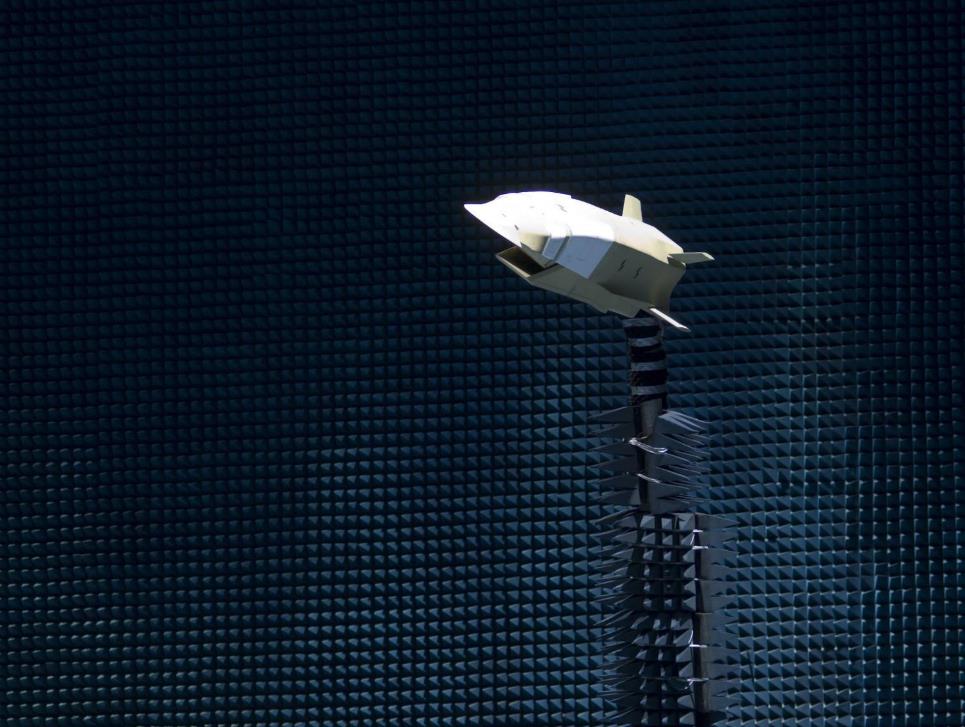 EWCO-0227 412TW-PA-20275
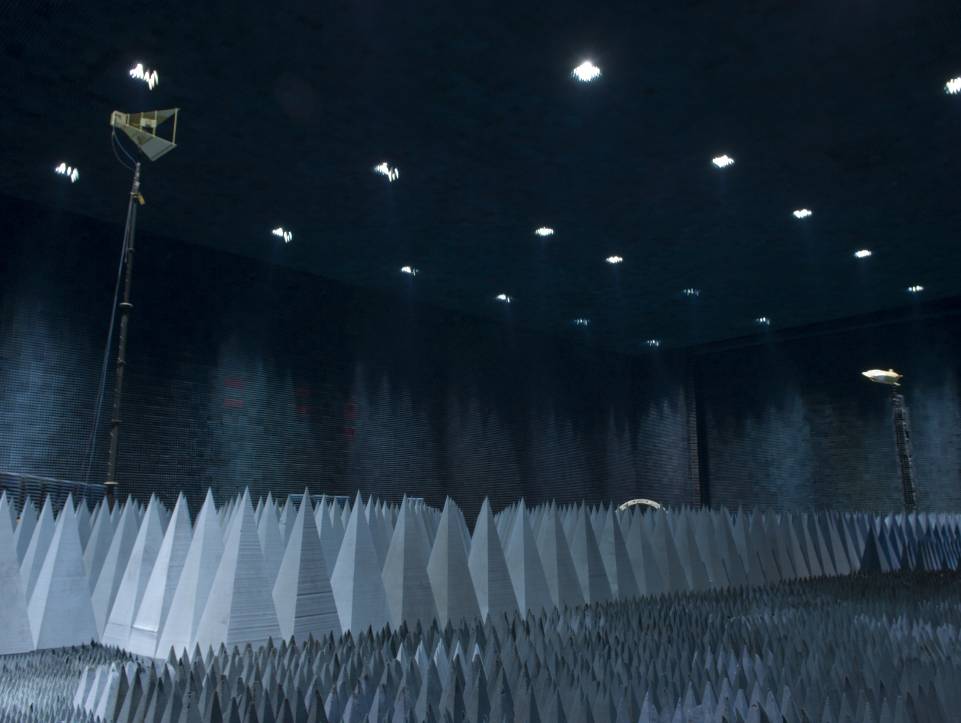 EWCO-0227 412TW-PA-20275
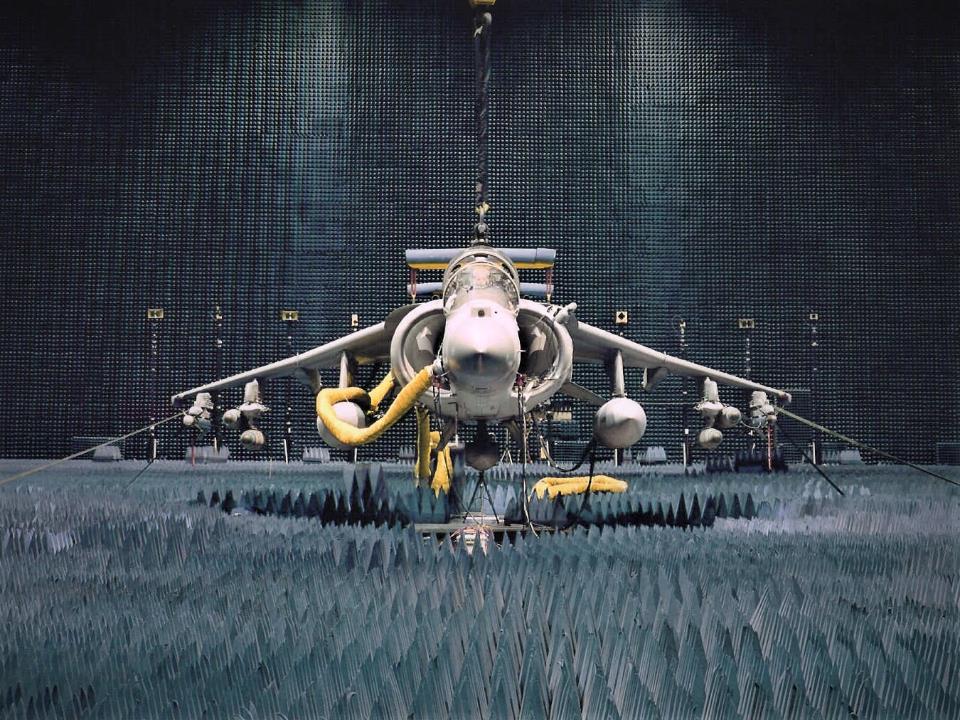 EWCO-0227 412TW-PA-20275
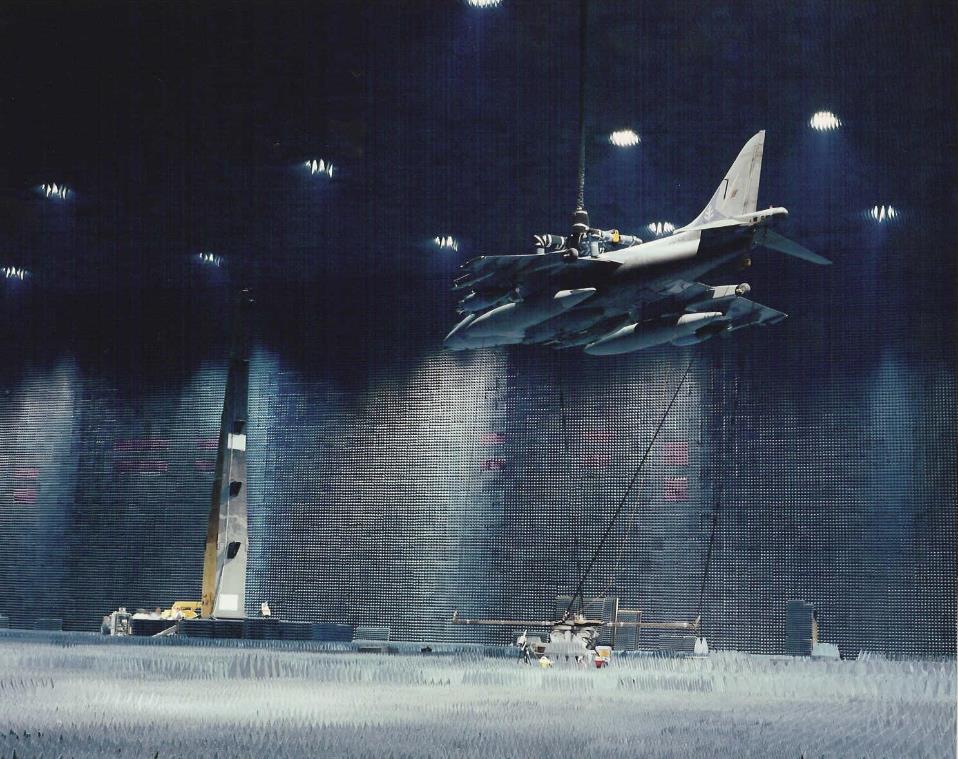 EWCO-0227 412TW-PA-20275
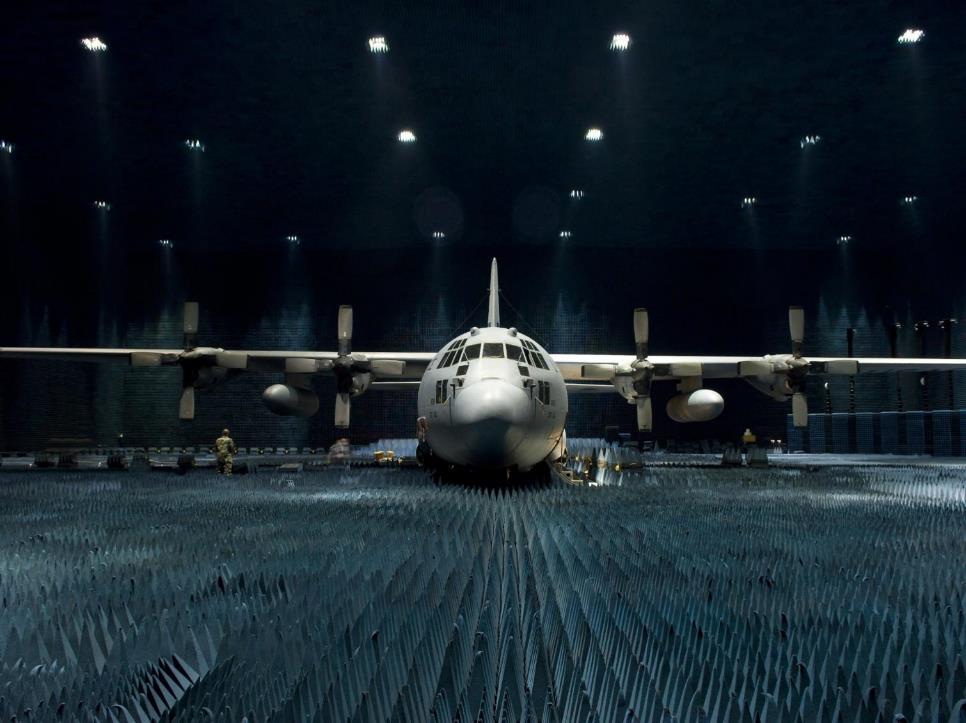 EWCO-0227 412TW-PA-20275
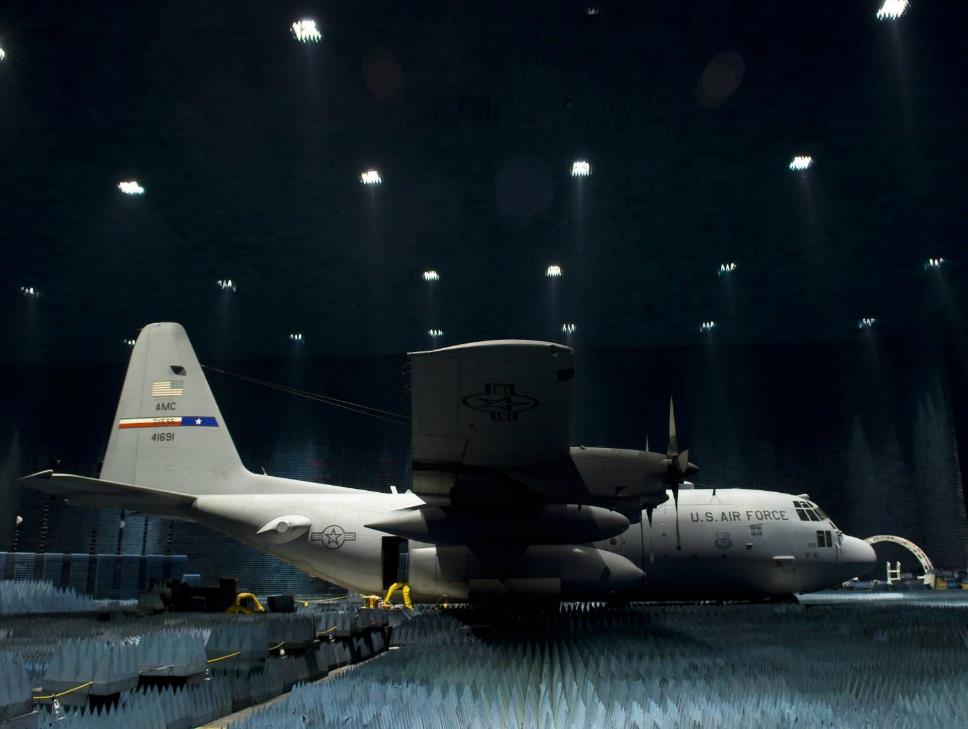 EWCO-0227 412TW-PA-20275
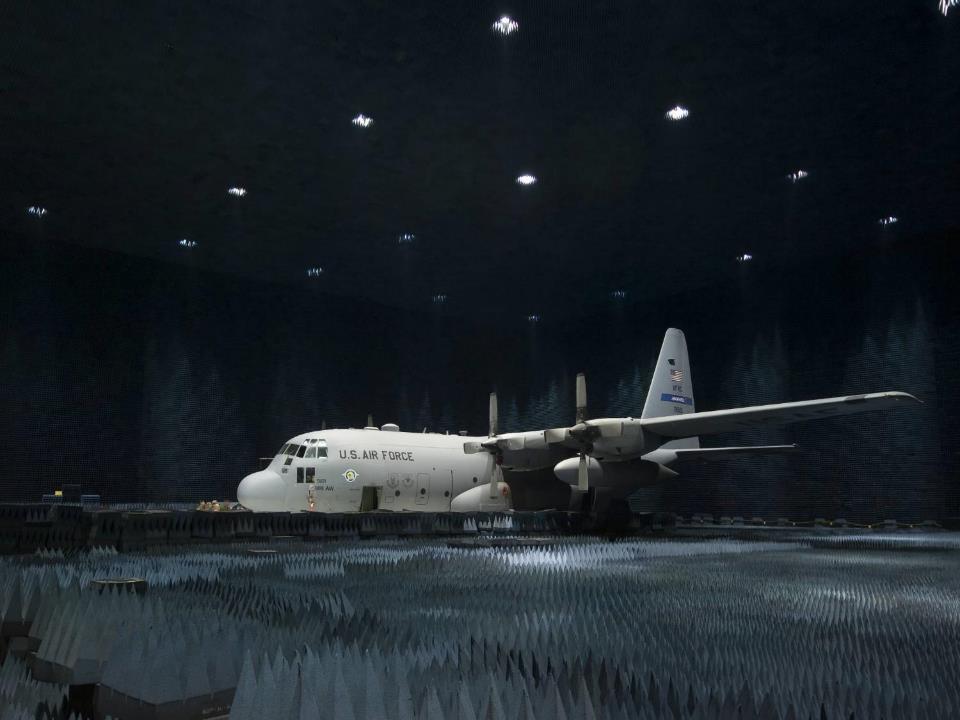 EWCO-0227 412TW-PA-20275
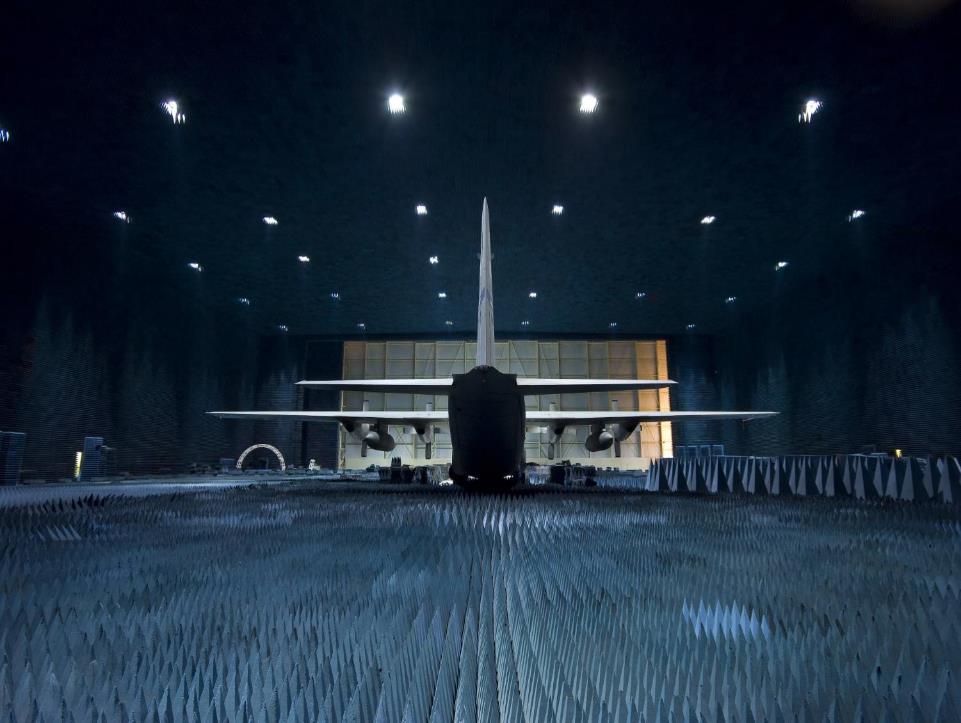 EWCO-0227 412TW-PA-20275
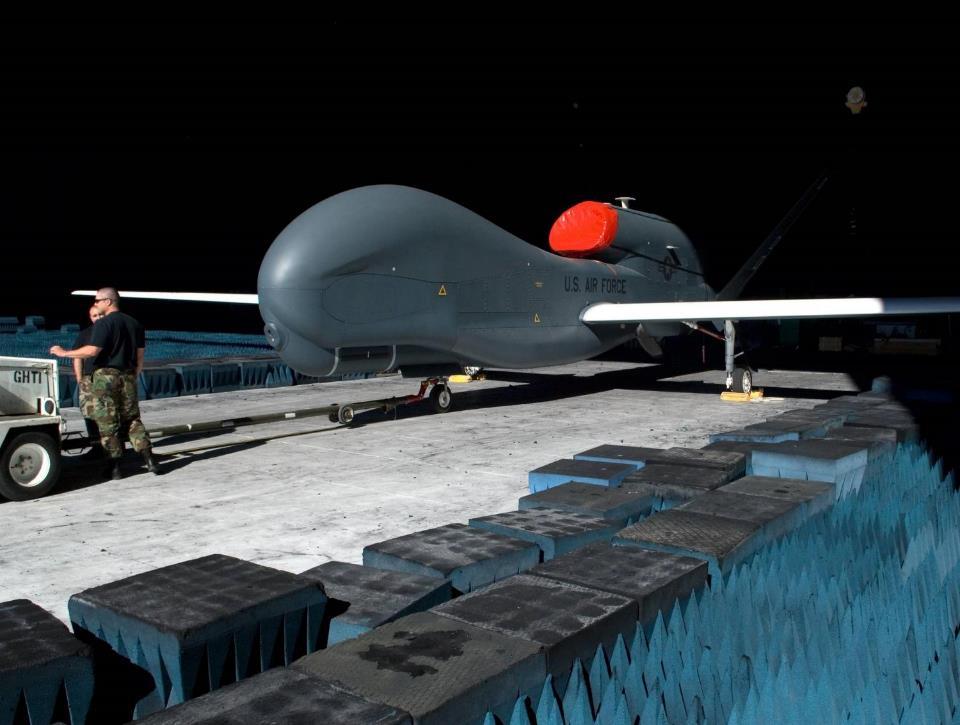 EWCO-0227 412TW-PA-20275
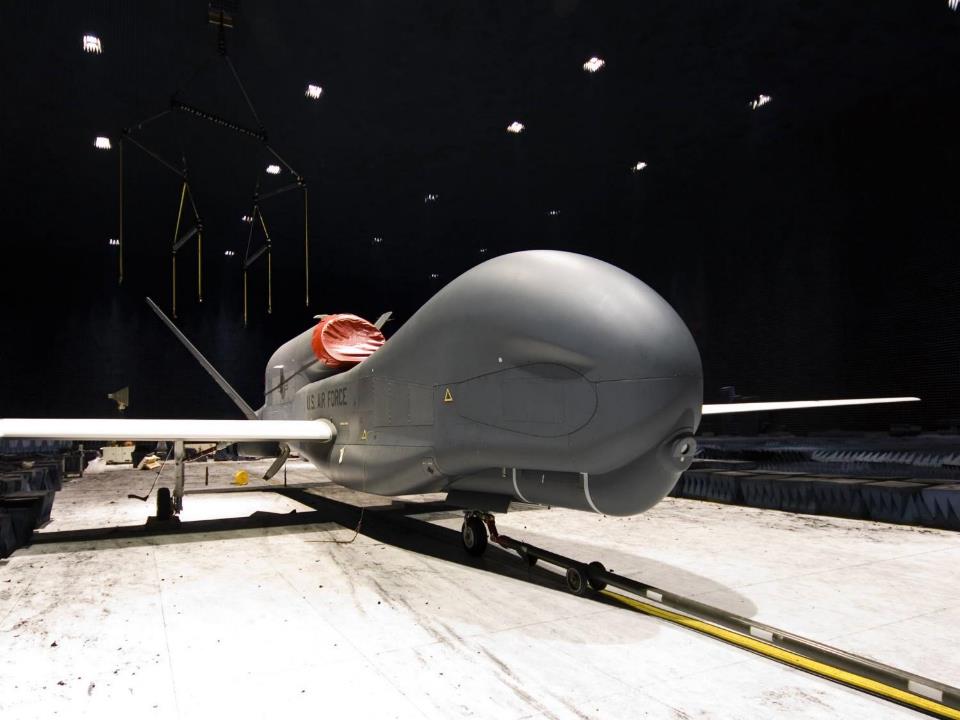 EWCO-0227 412TW-PA-20275
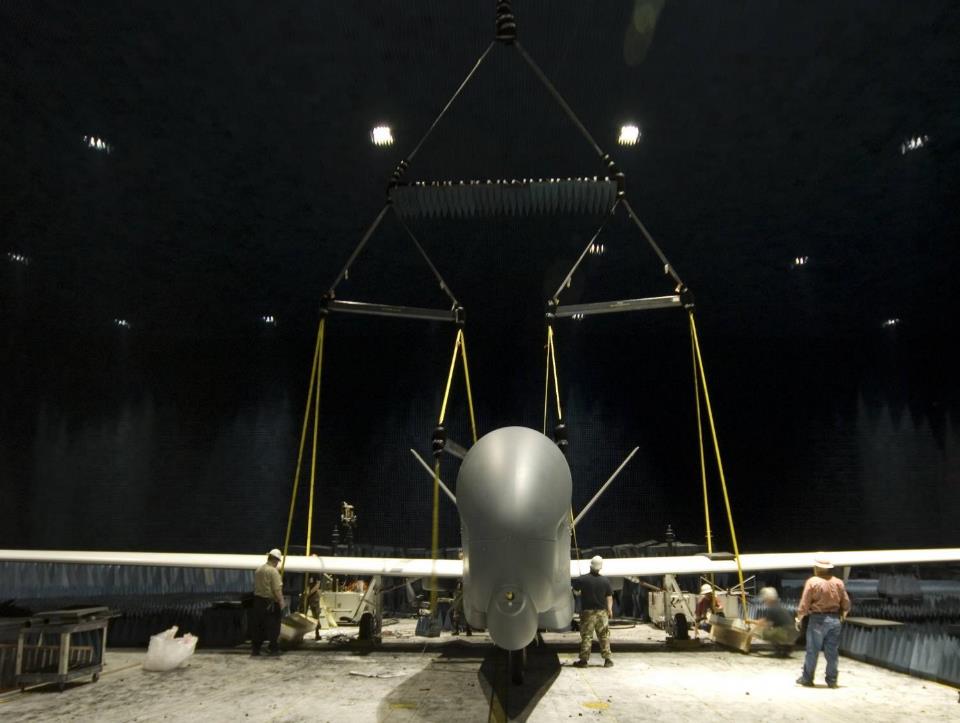 EWCO-0227 412TW-PA-20275
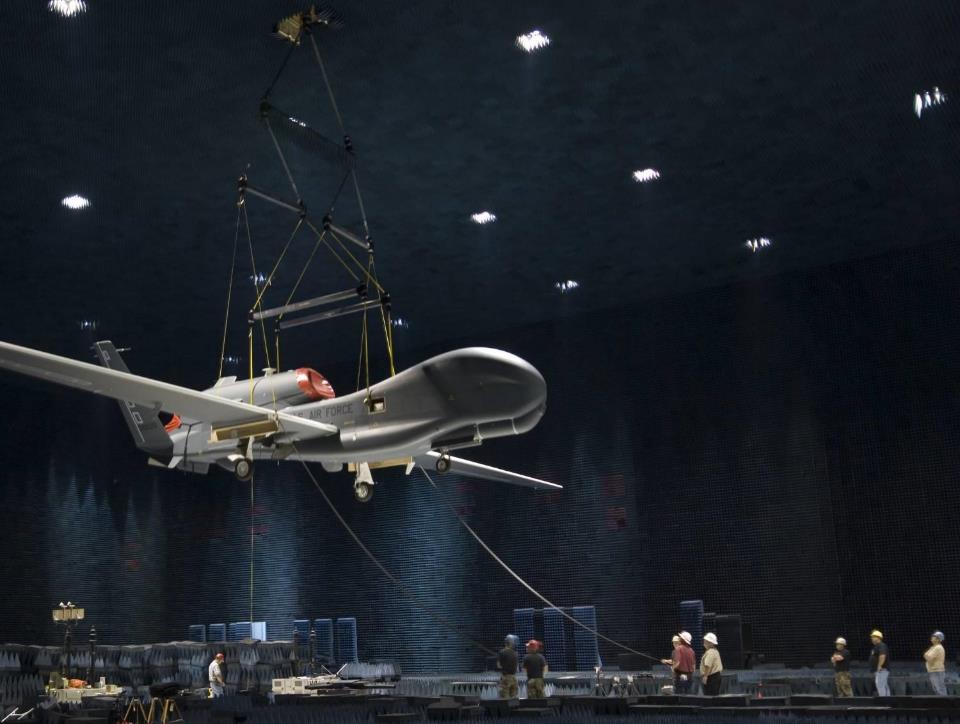 EWCO-0227 412TW-PA-20275
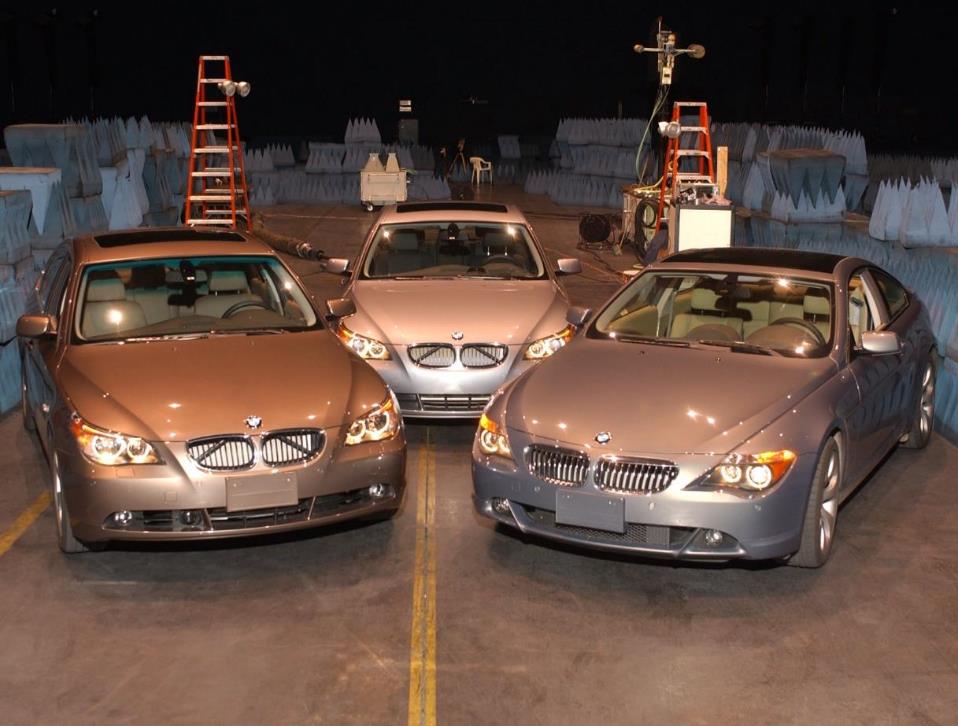 EWCO-0227 412TW-PA-20275
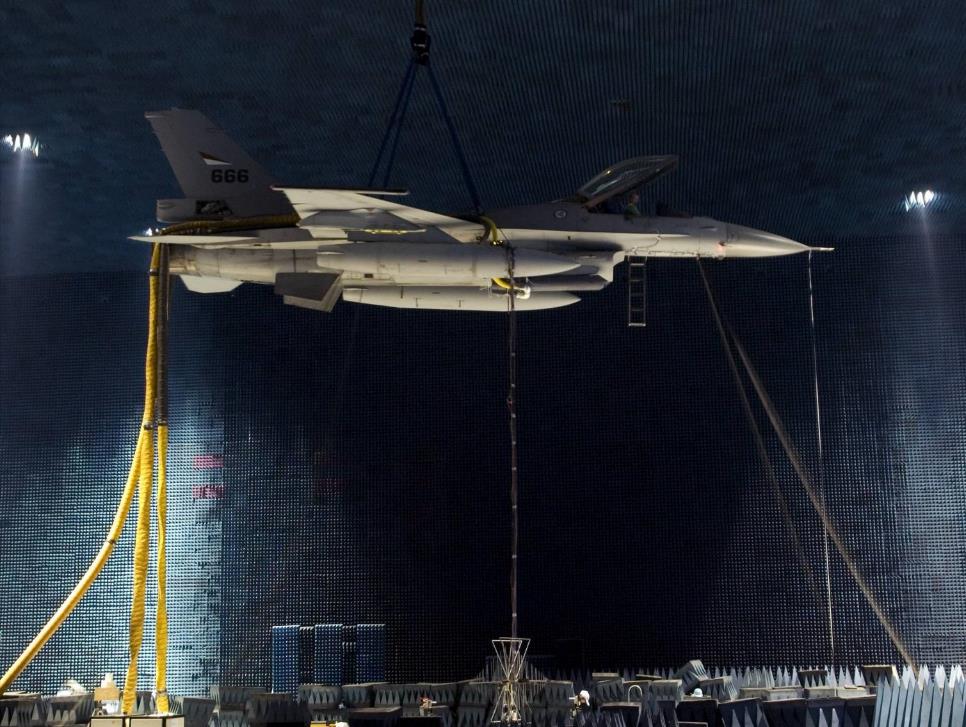 EWCO-0227 412TW-PA-20275
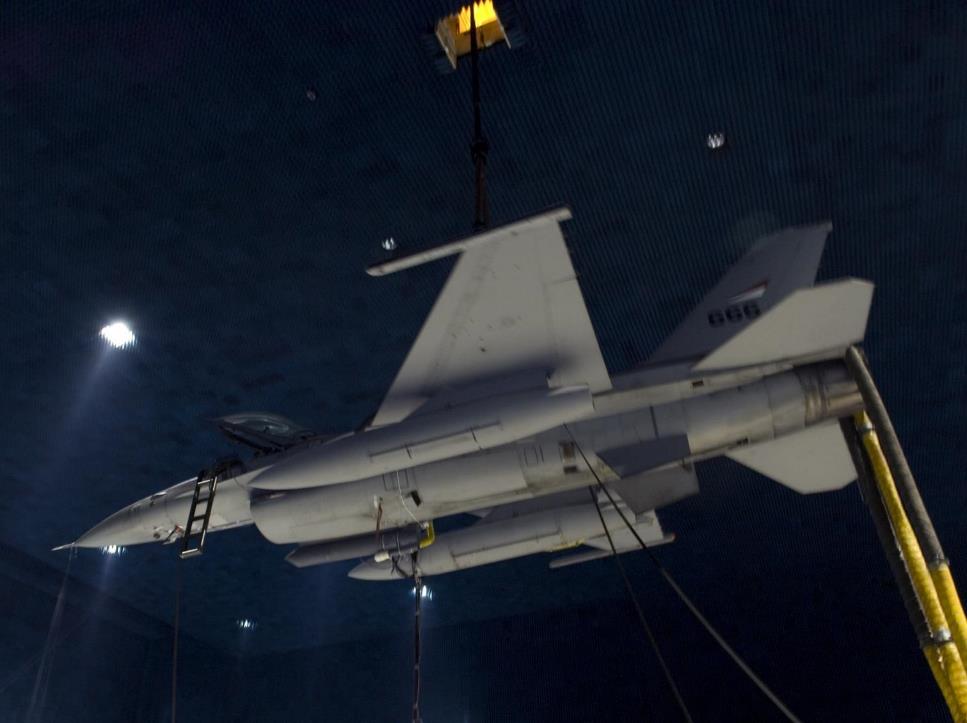 EWCO-0227 412TW-PA-20275
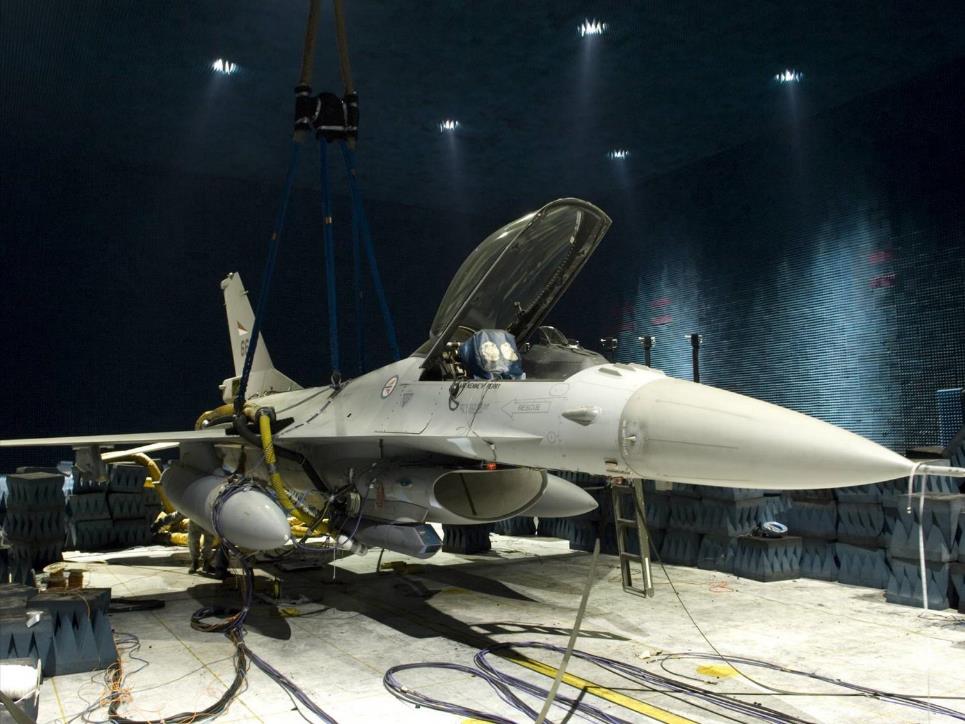 EWCO-0227 412TW-PA-20275
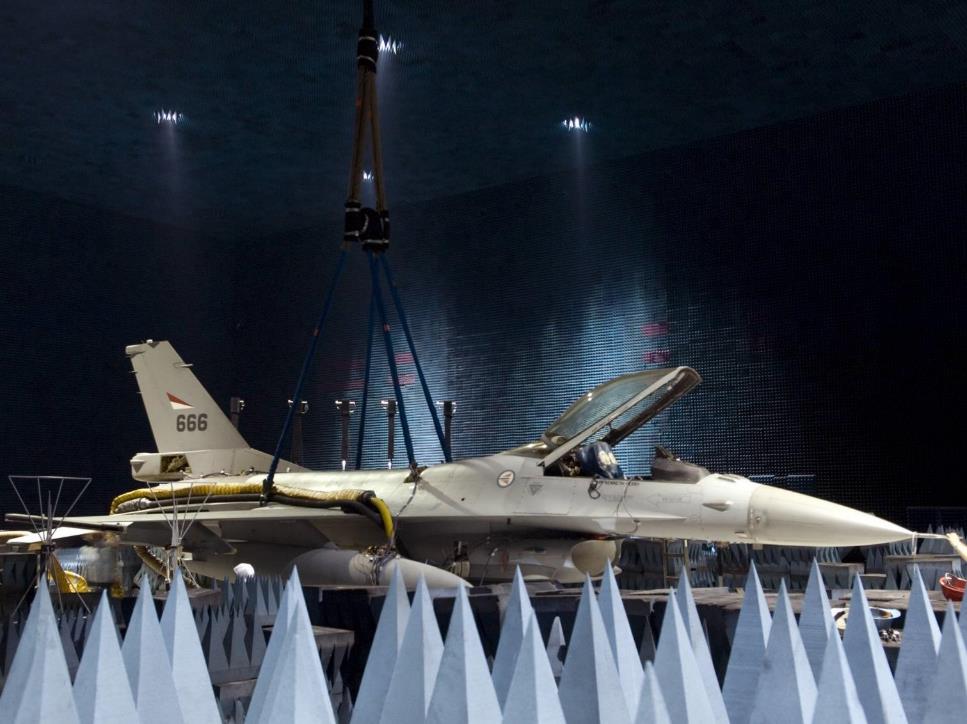 EWCO-0227 412TW-PA-20275
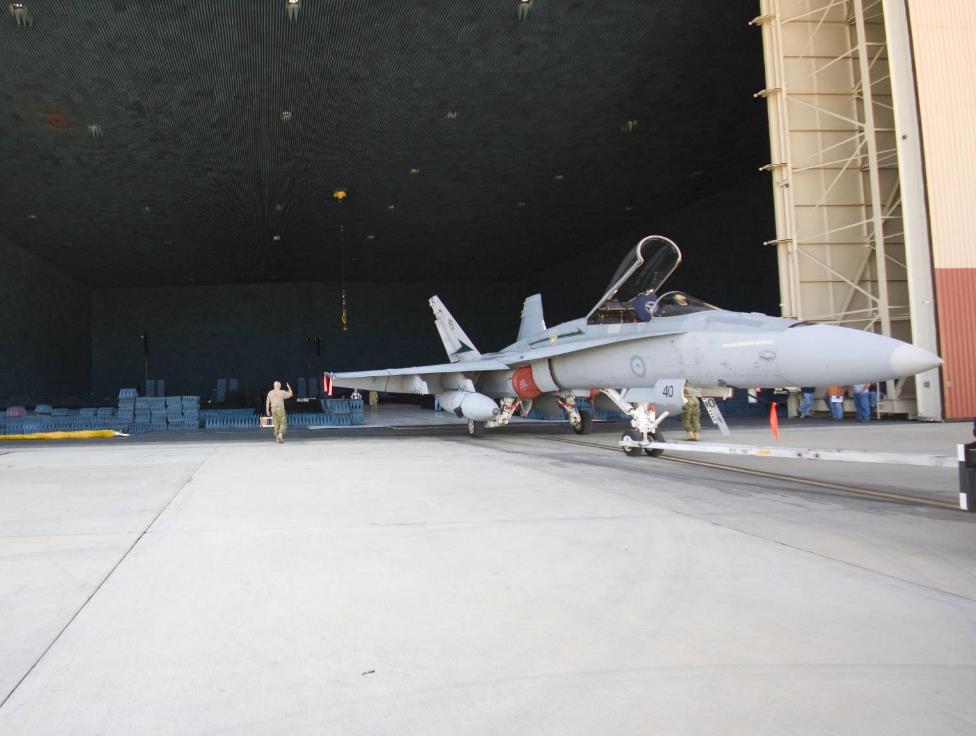 EWCO-0227 412TW-PA-20275
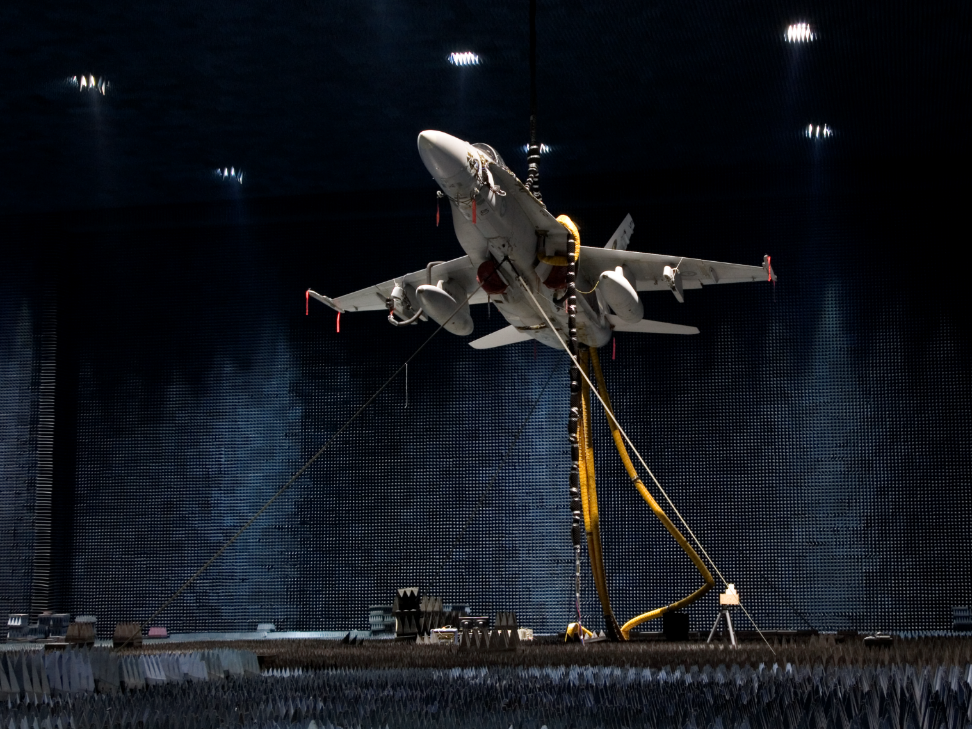 EWCO-0227 412TW-PA-20275
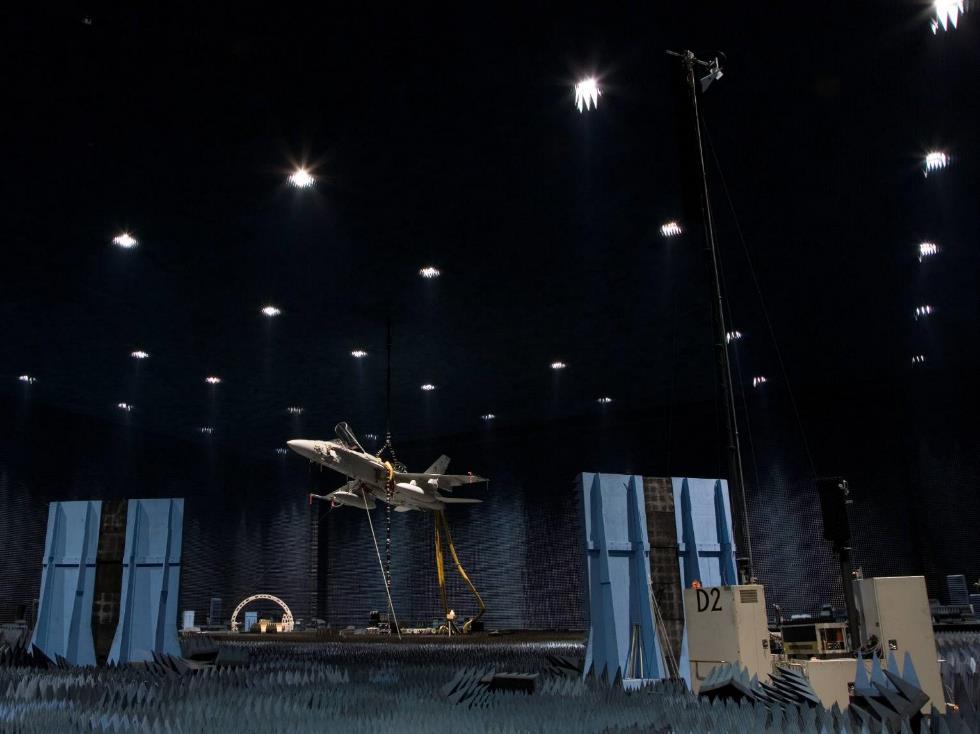 EWCO-0227 412TW-PA-20275
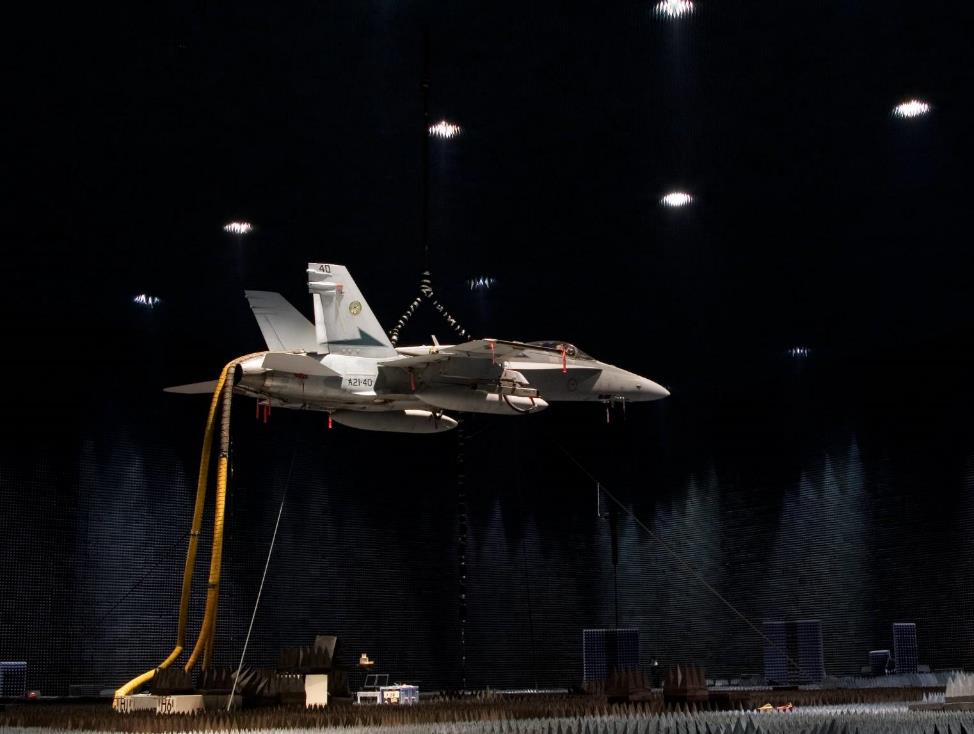 EWCO-0227 412TW-PA-20275
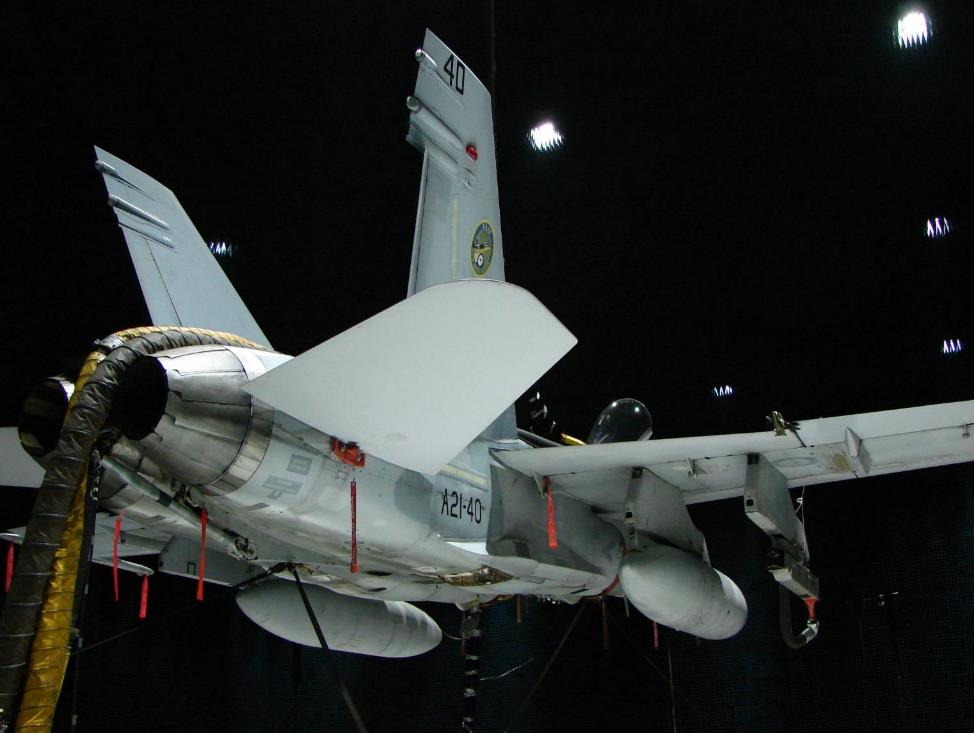 EWCO-0227 412TW-PA-20275
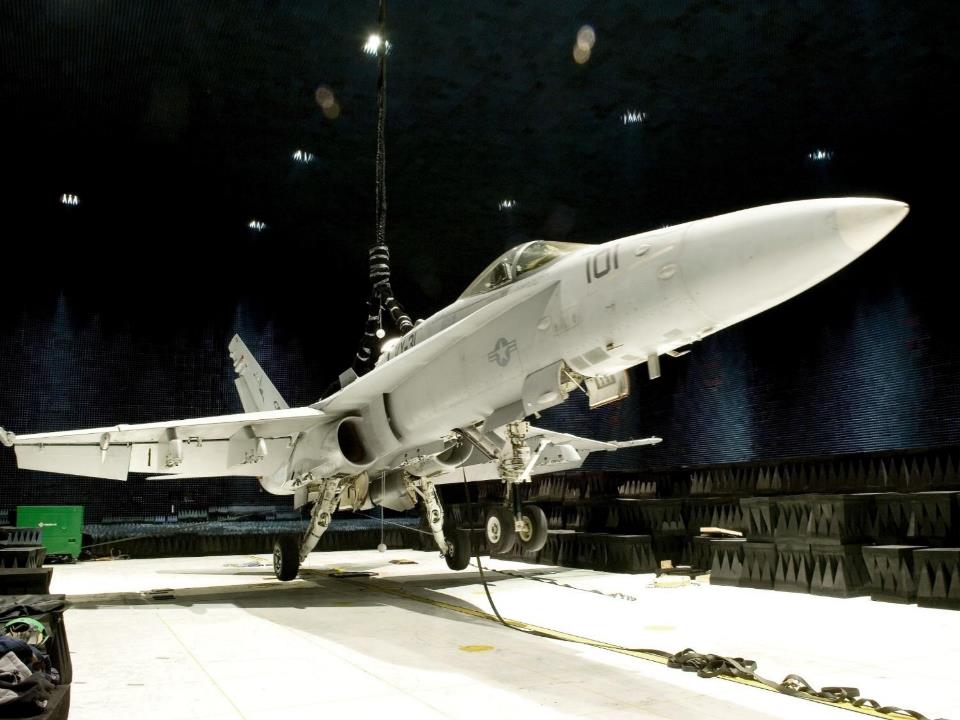 EWCO-0227 412TW-PA-20275
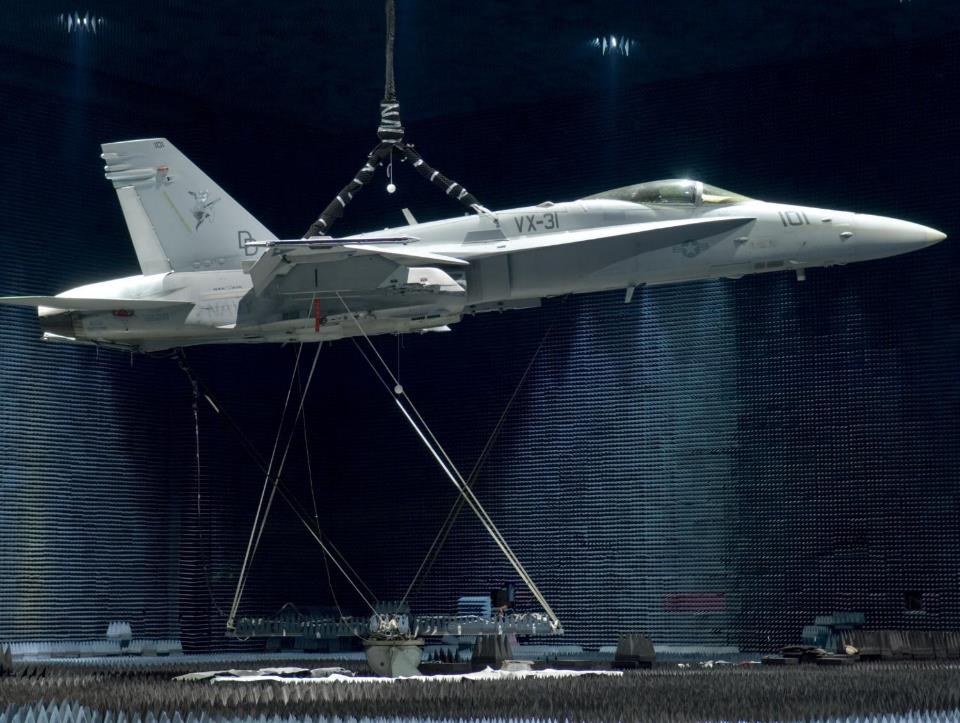 EWCO-0227 412TW-PA-20275
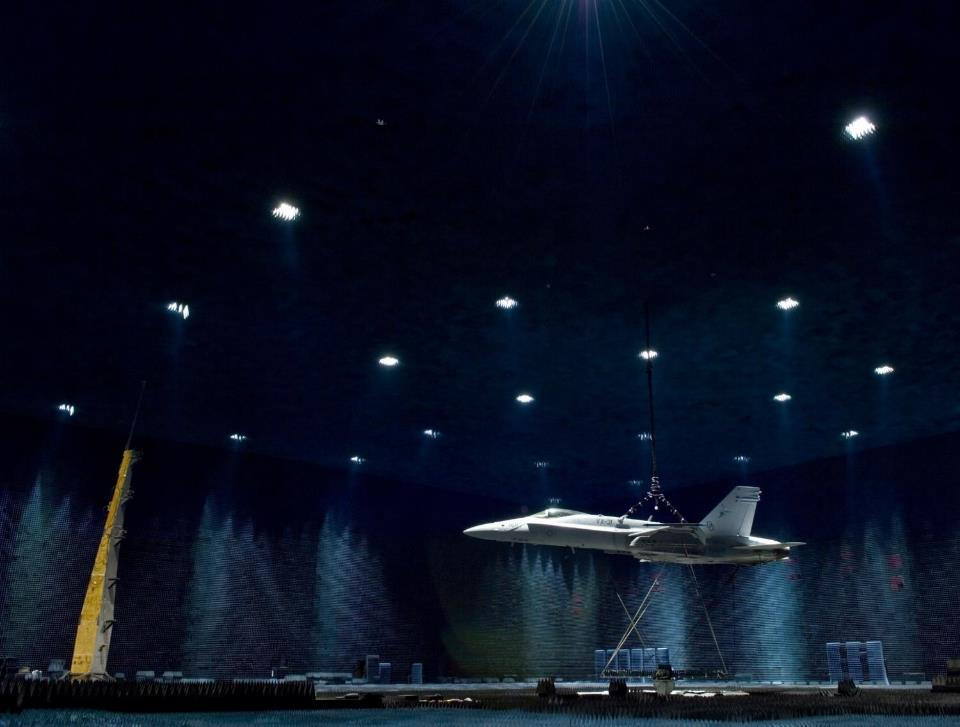 EWCO-0227 412TW-PA-20275
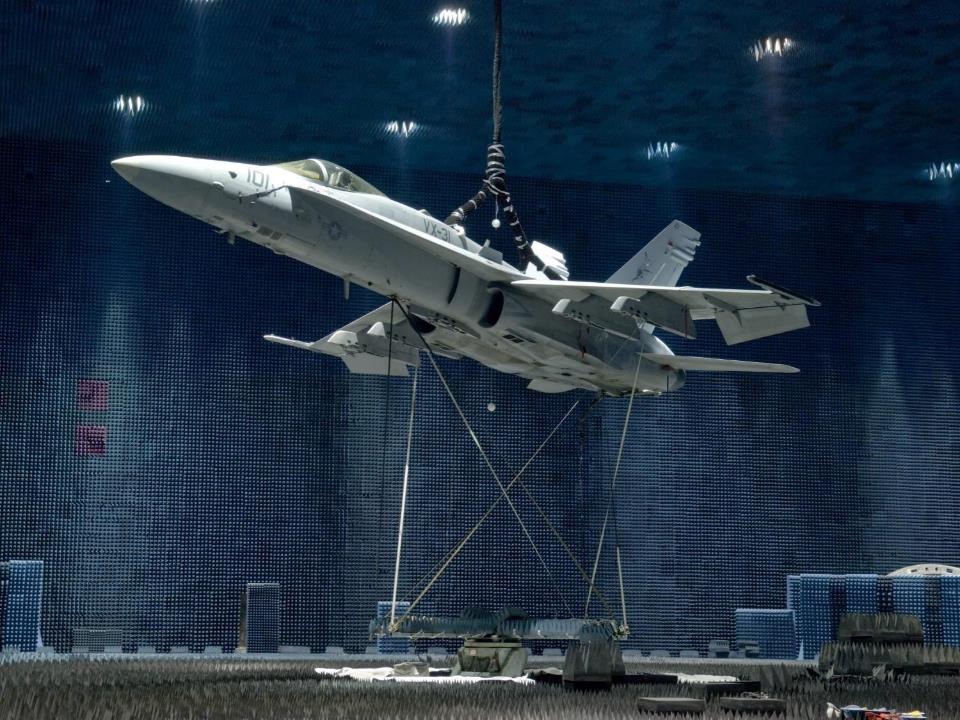 EWCO-0227 412TW-PA-20275
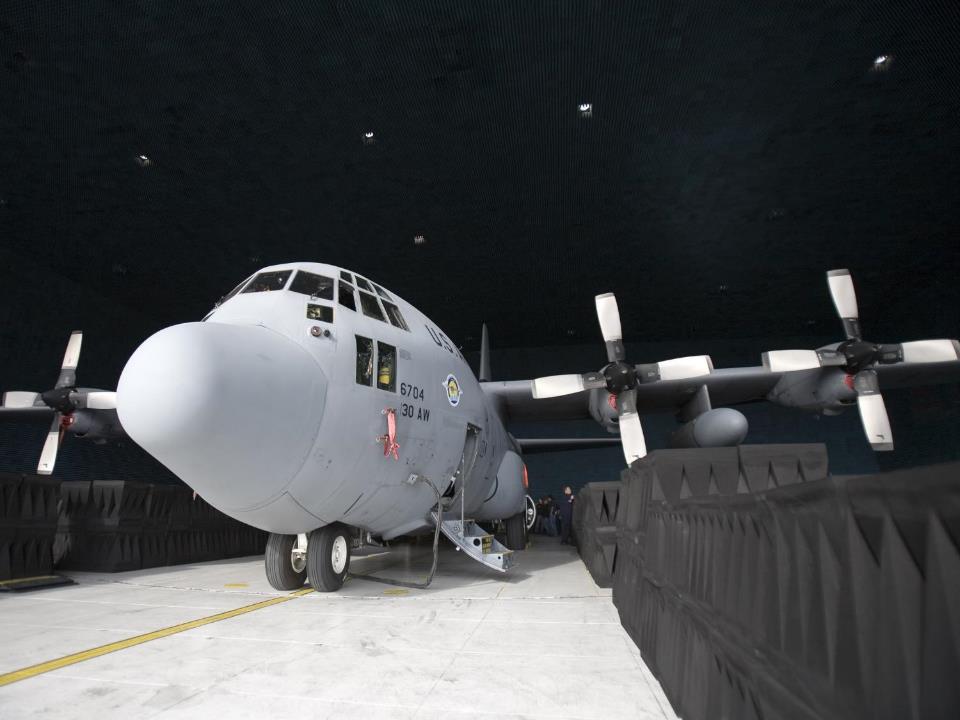 EWCO-0227 412TW-PA-20275
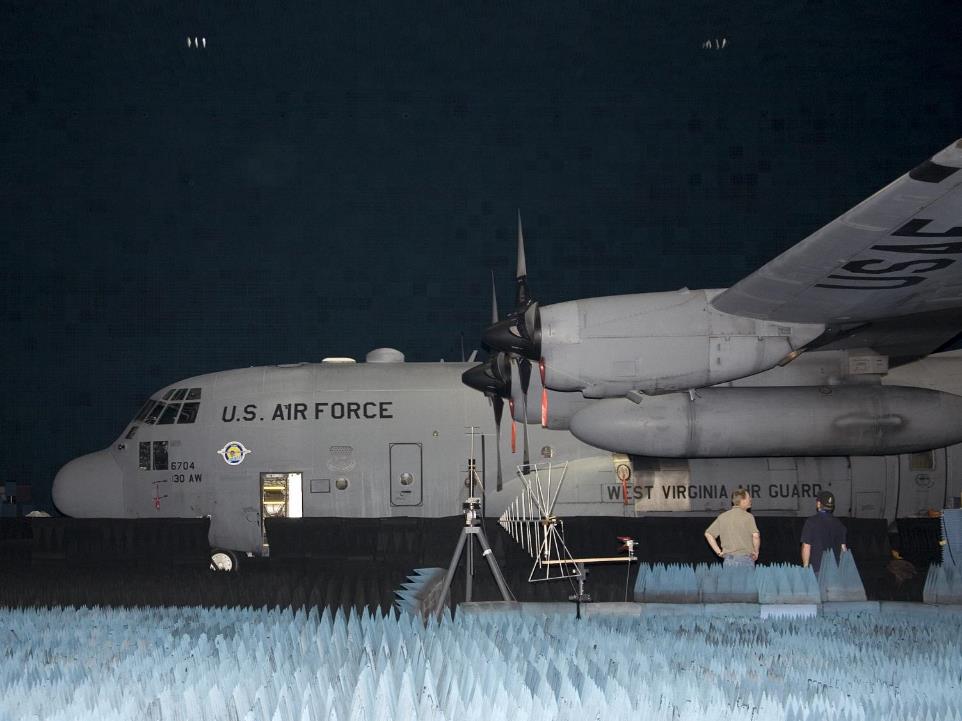 EWCO-0227 412TW-PA-20275
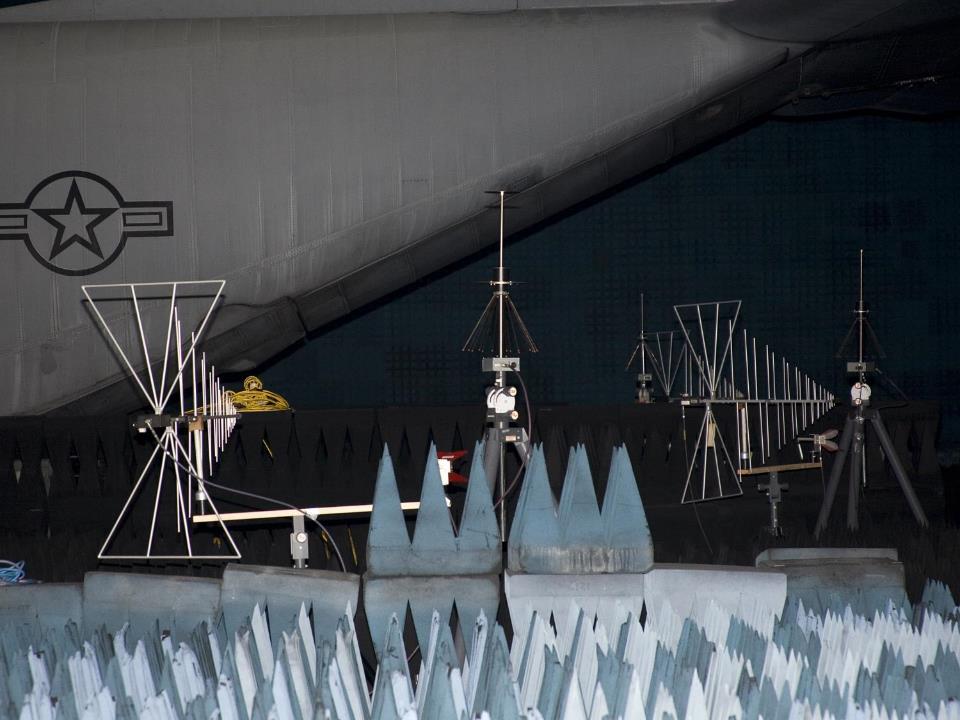 EWCO-0227 412TW-PA-20275
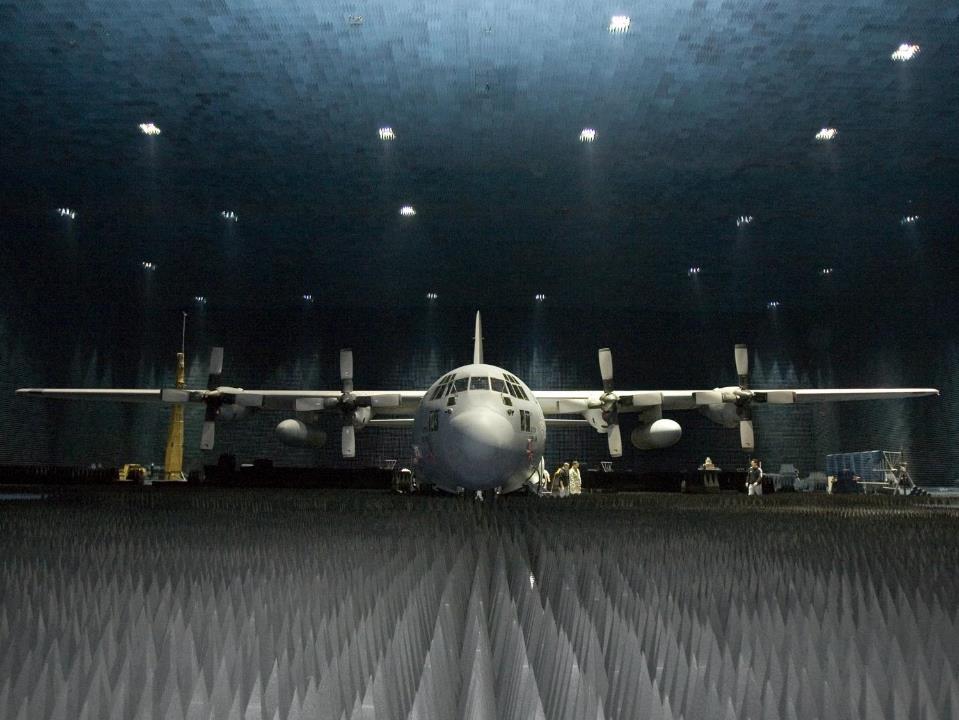 EWCO-0227 412TW-PA-20275
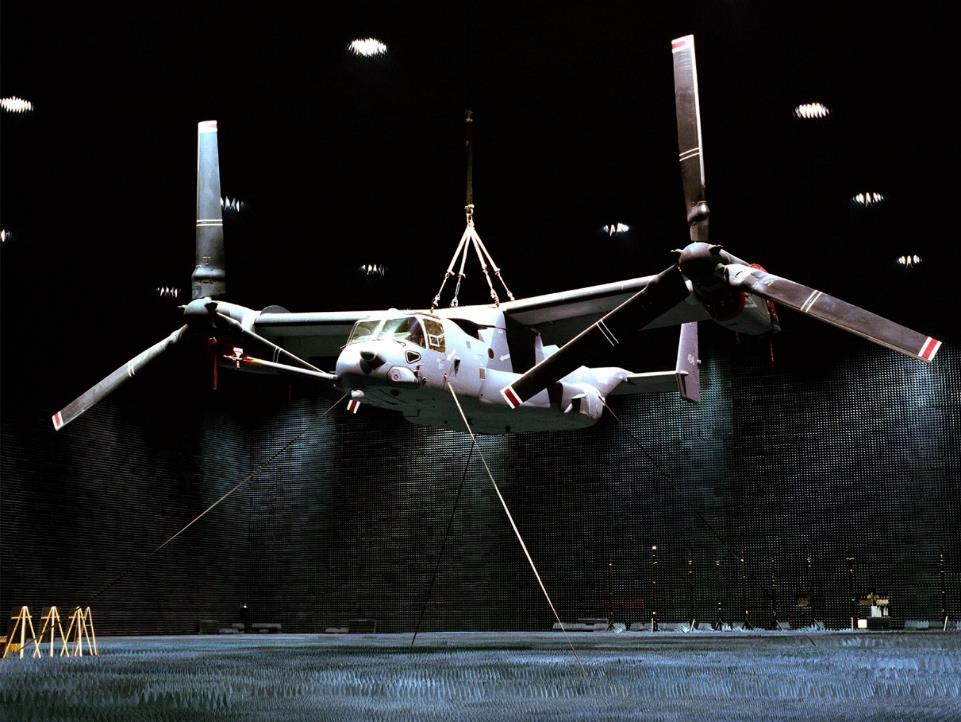 EWCO-0227 412TW-PA-20275
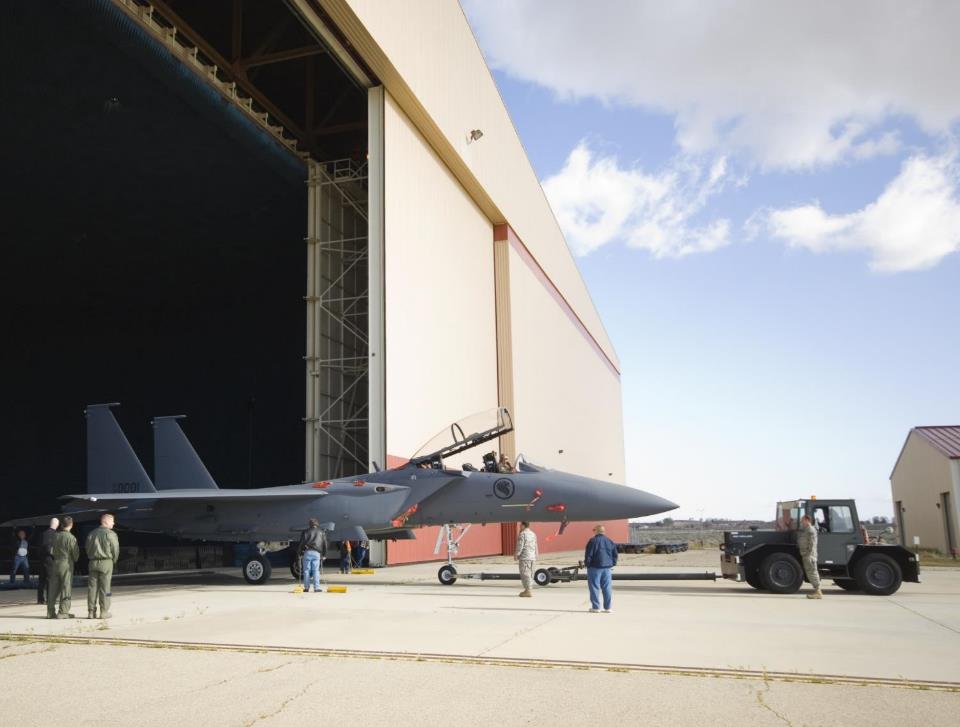 EWCO-0227 412TW-PA-20275
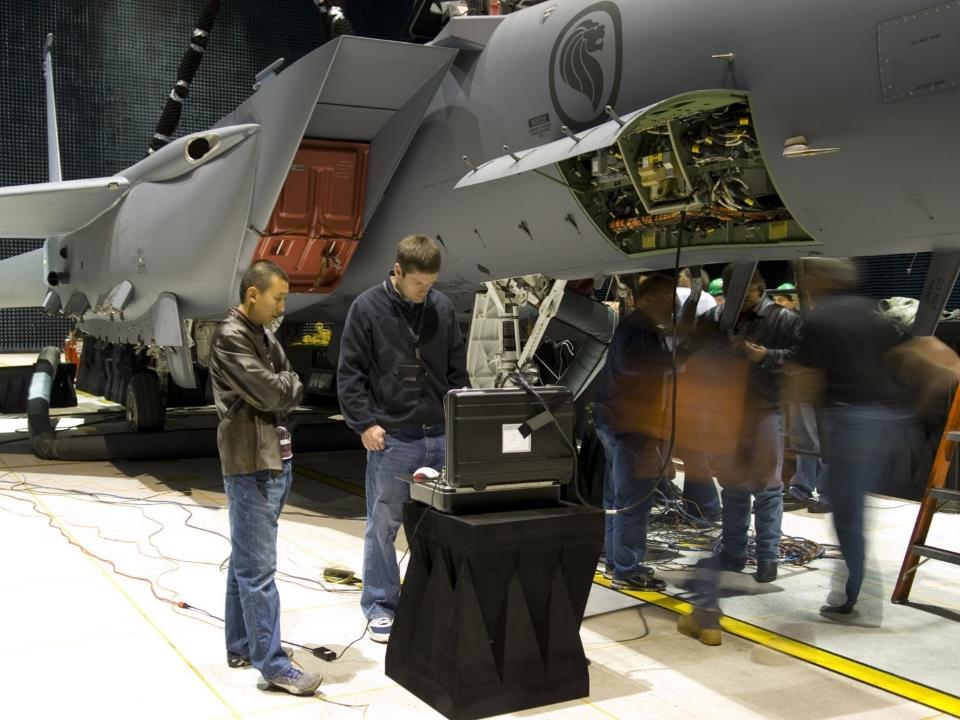 EWCO-0227 412TW-PA-20275
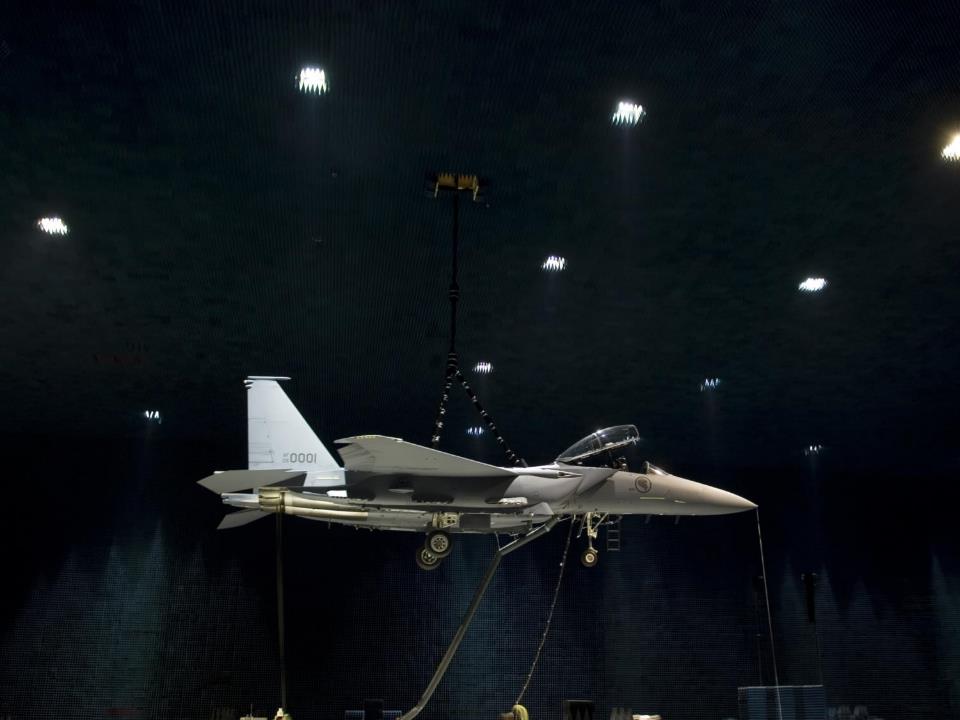 EWCO-0227 412TW-PA-20275
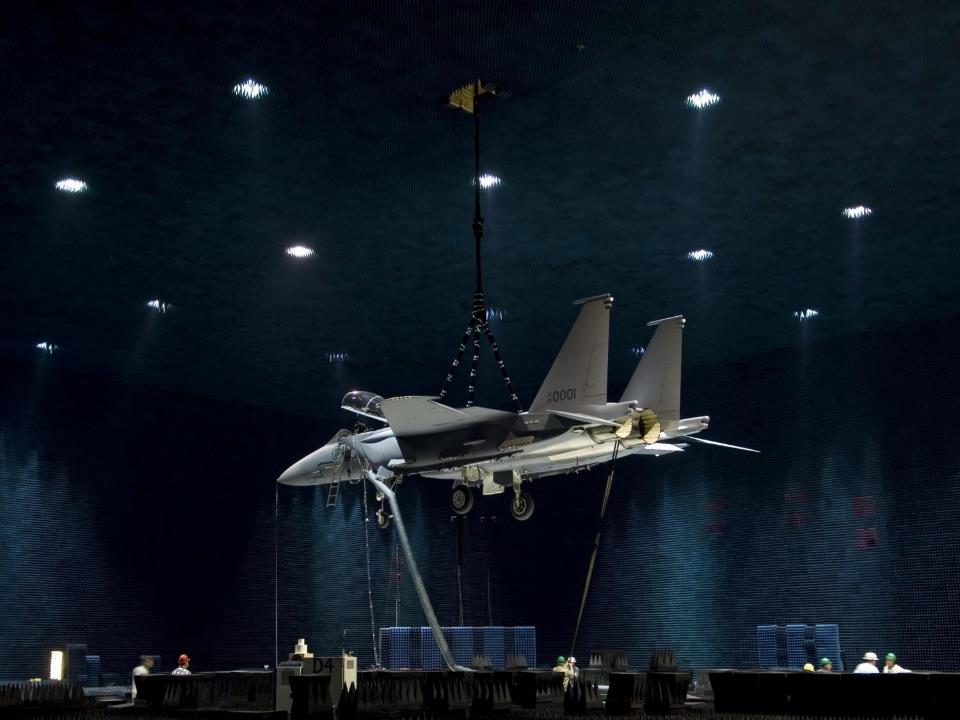 EWCO-0227 412TW-PA-20275
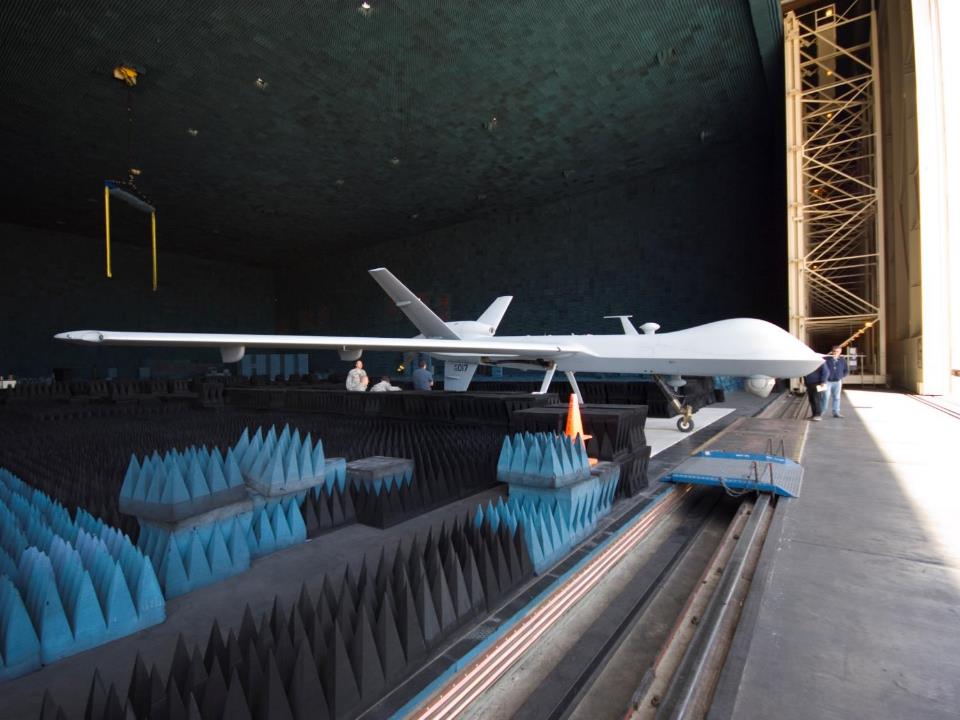 EWCO-0227 412TW-PA-20275
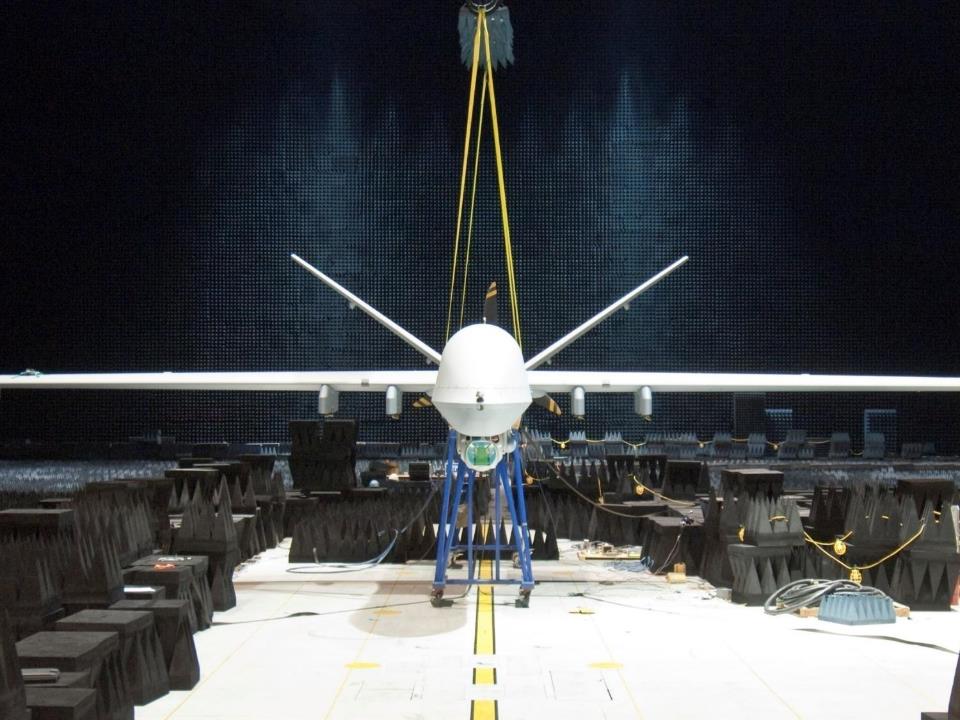 EWCO-0227 412TW-PA-20275
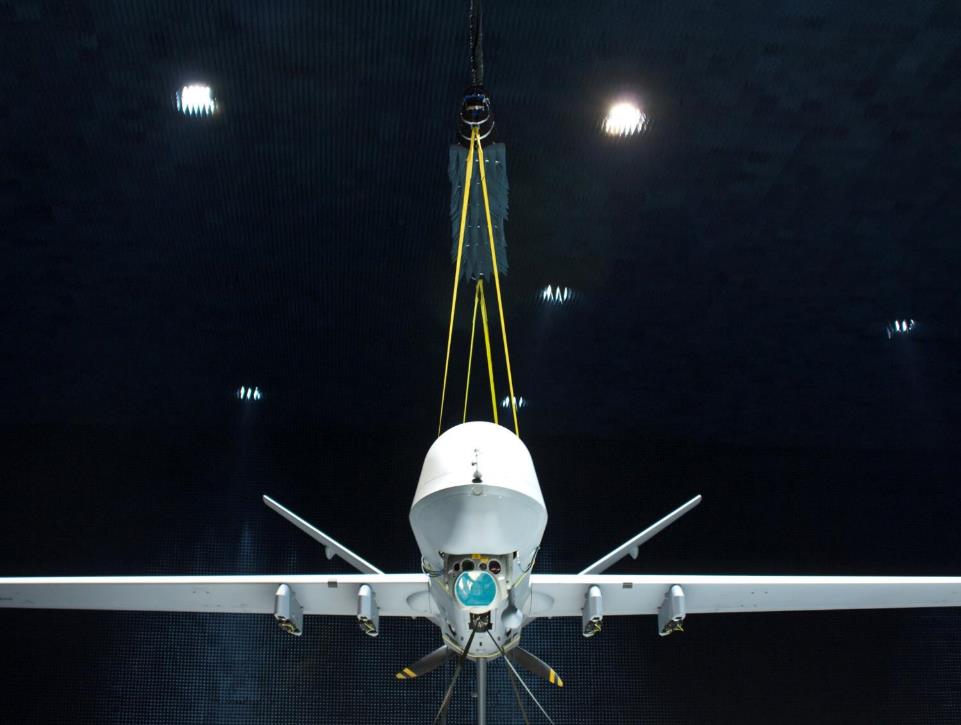 EWCO-0227 412TW-PA-20275
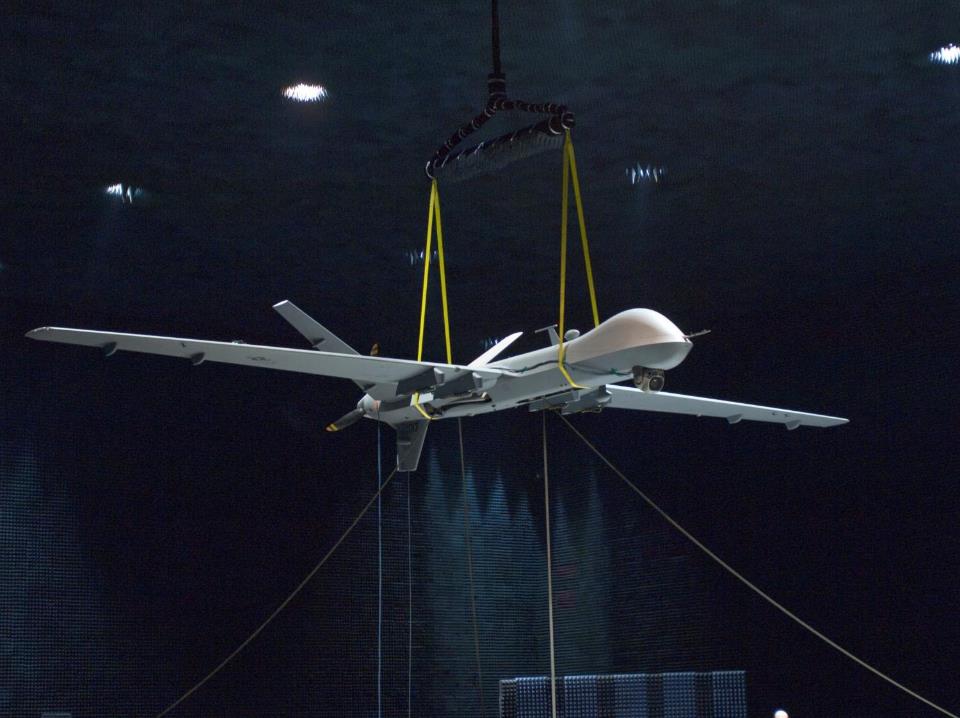 EWCO-0227 412TW-PA-20275
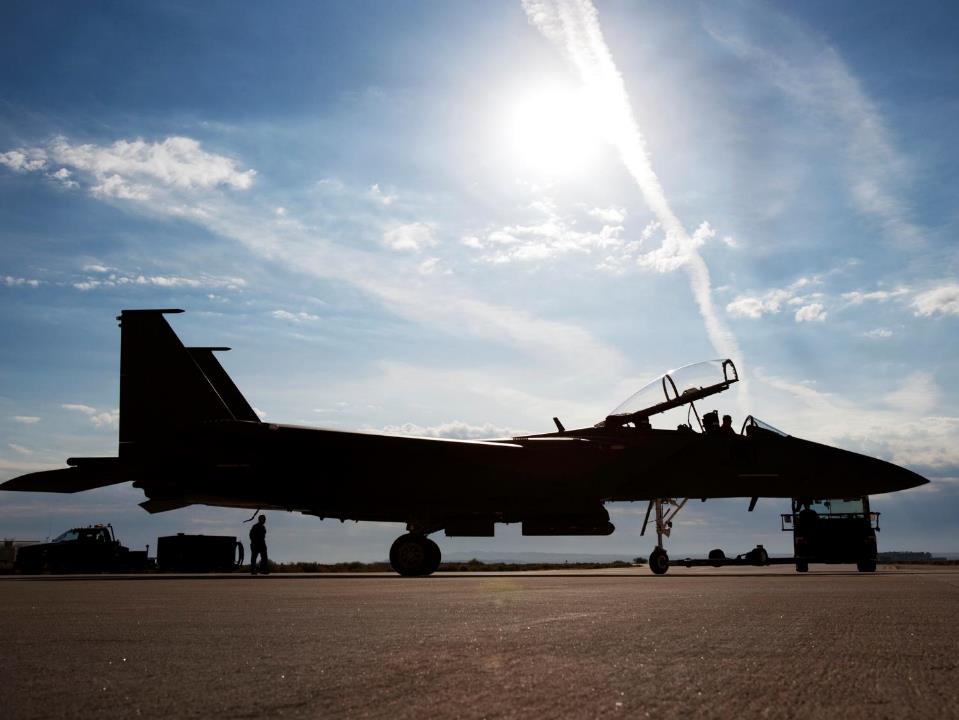 EWCO-0227 412TW-PA-20275
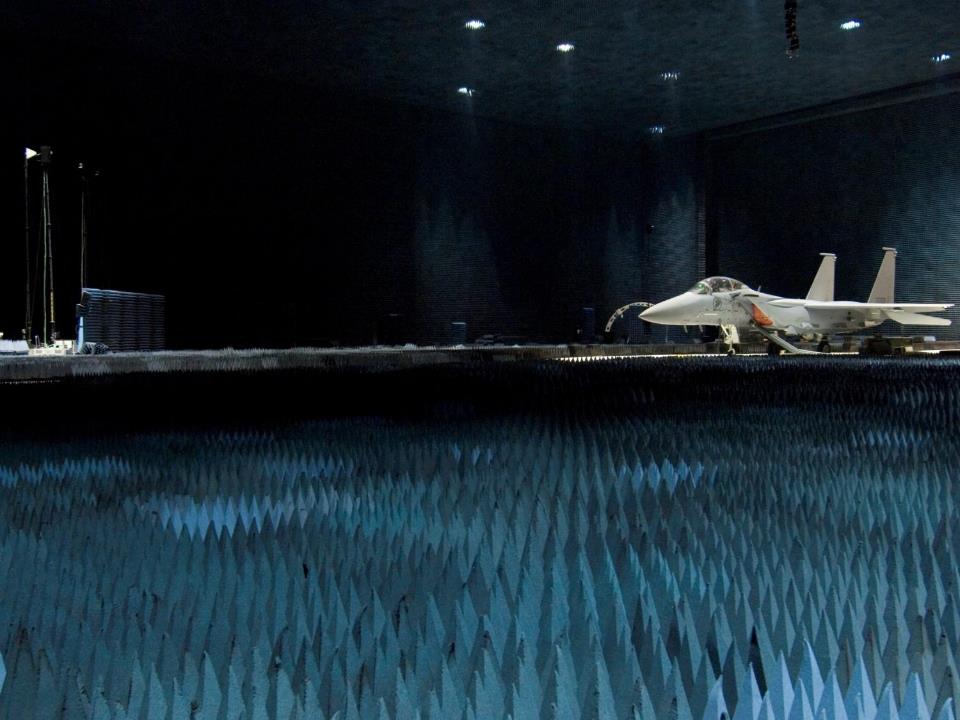 EWCO-0227 412TW-PA-20275
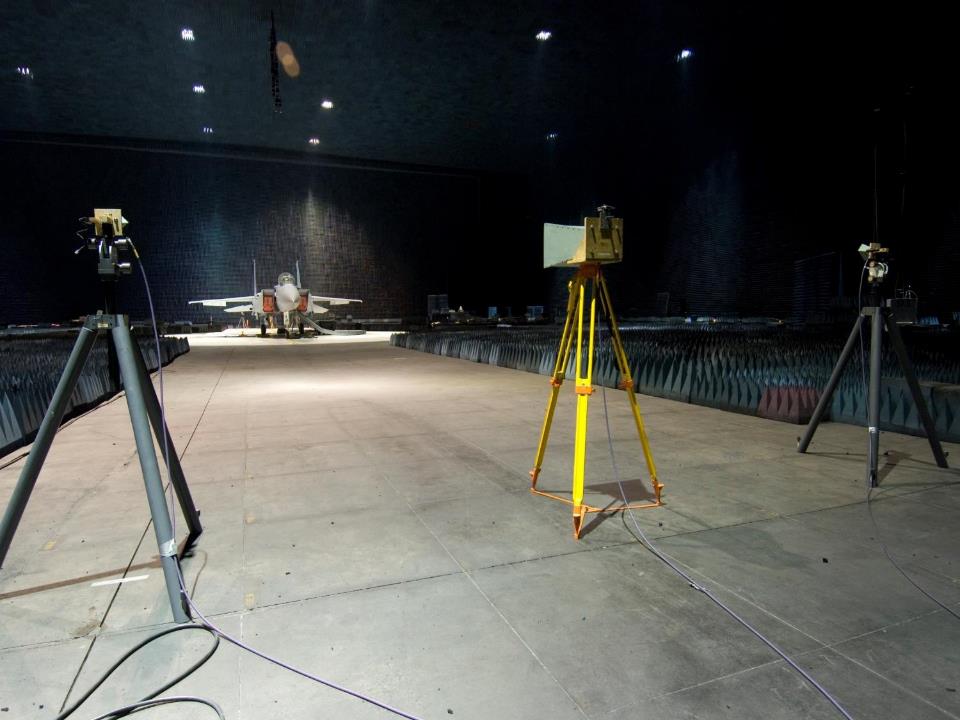 EWCO-0227 412TW-PA-20275
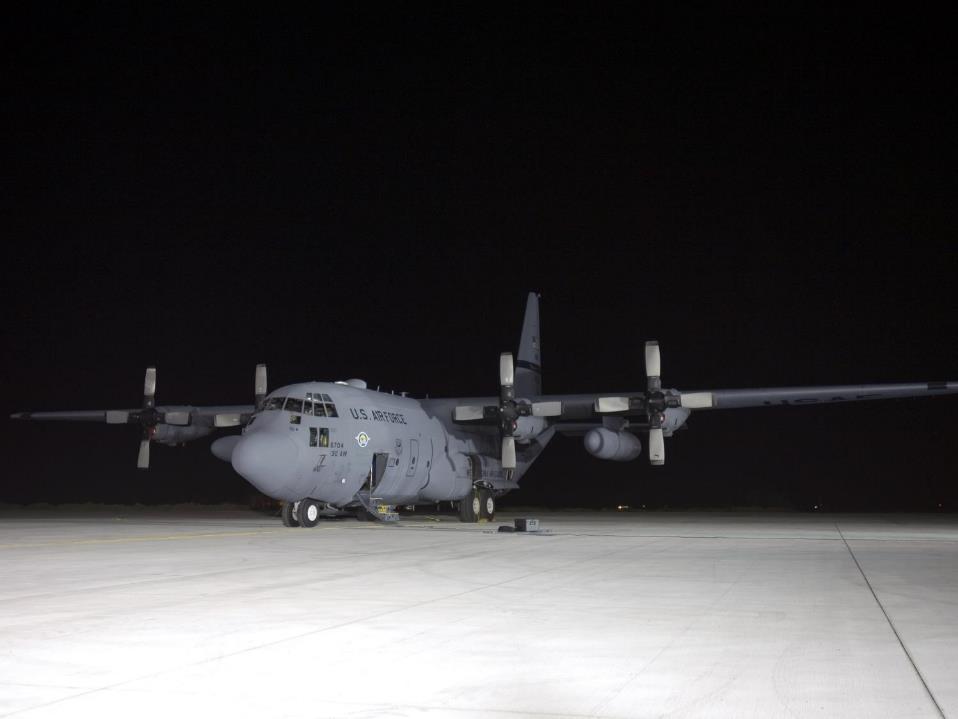 EWCO-0227 412TW-PA-20275
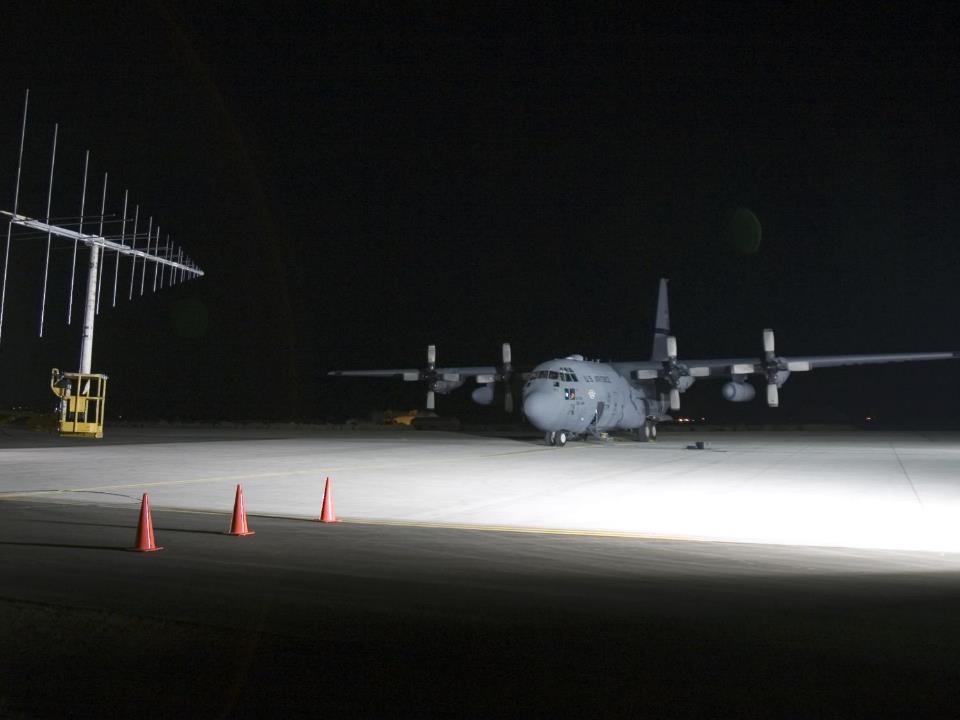 EWCO-0227 412TW-PA-20275
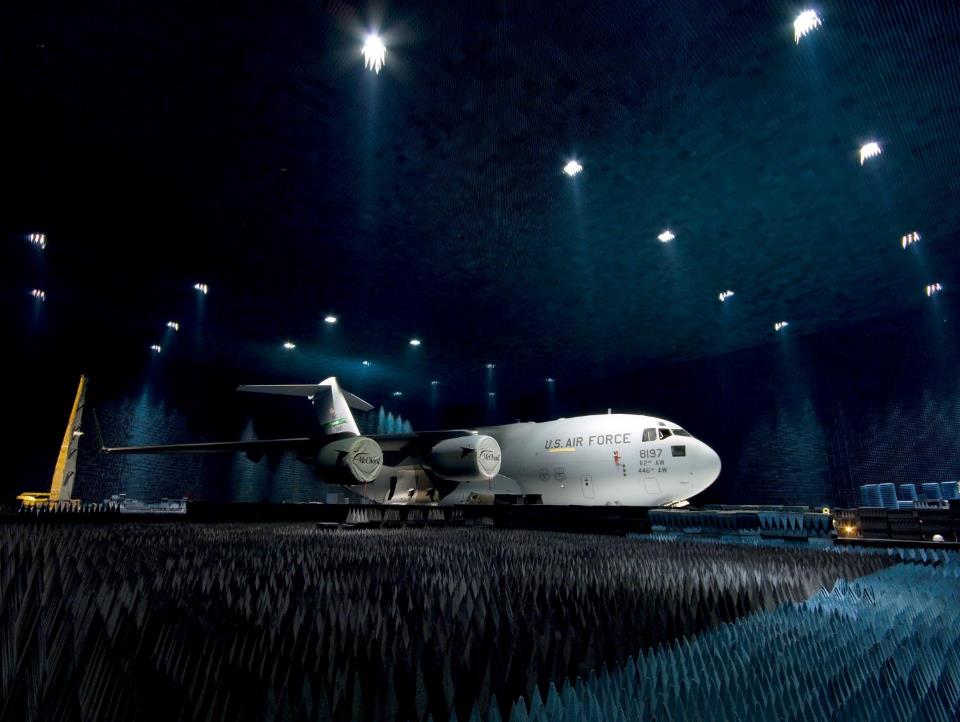 EWCO-0227 412TW-PA-20275
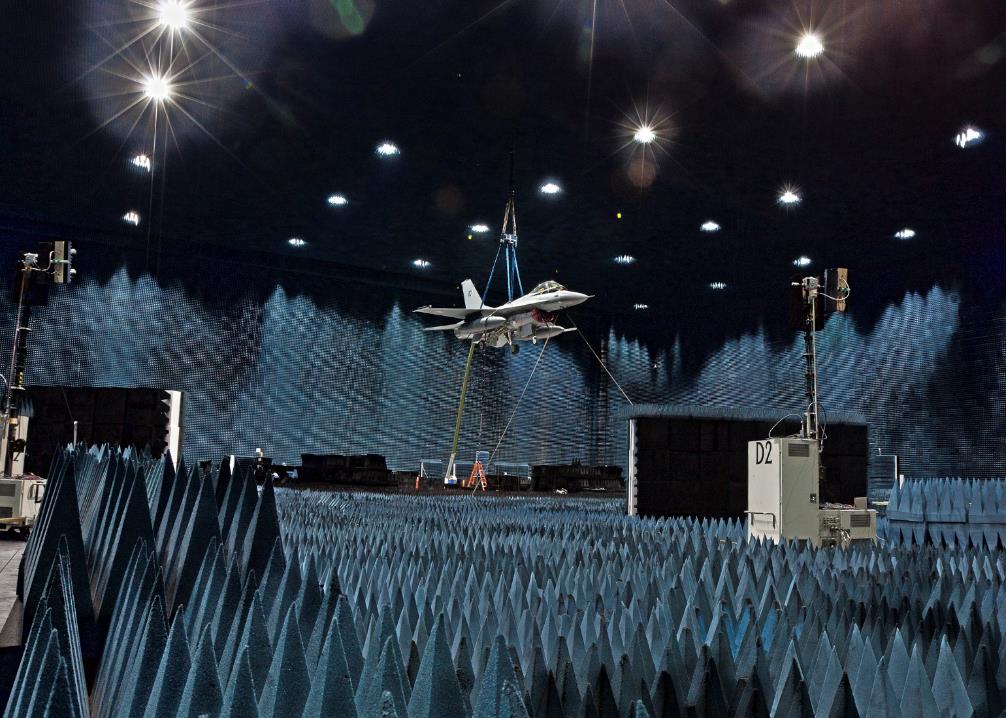 EWCO-0227 412TW-PA-20275
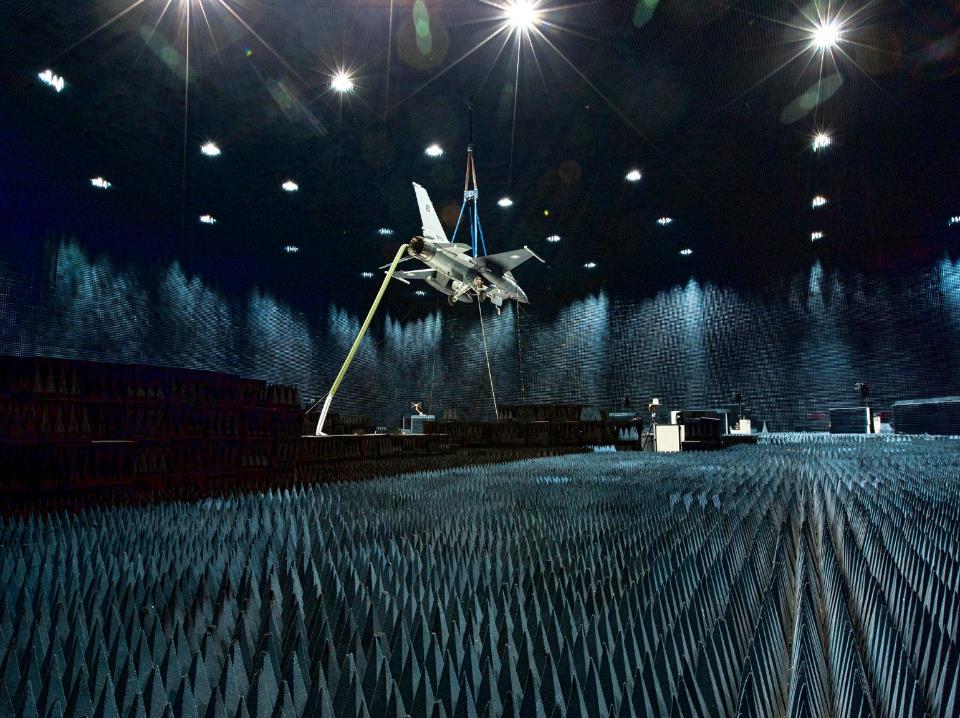 EWCO-0227 412TW-PA-20275
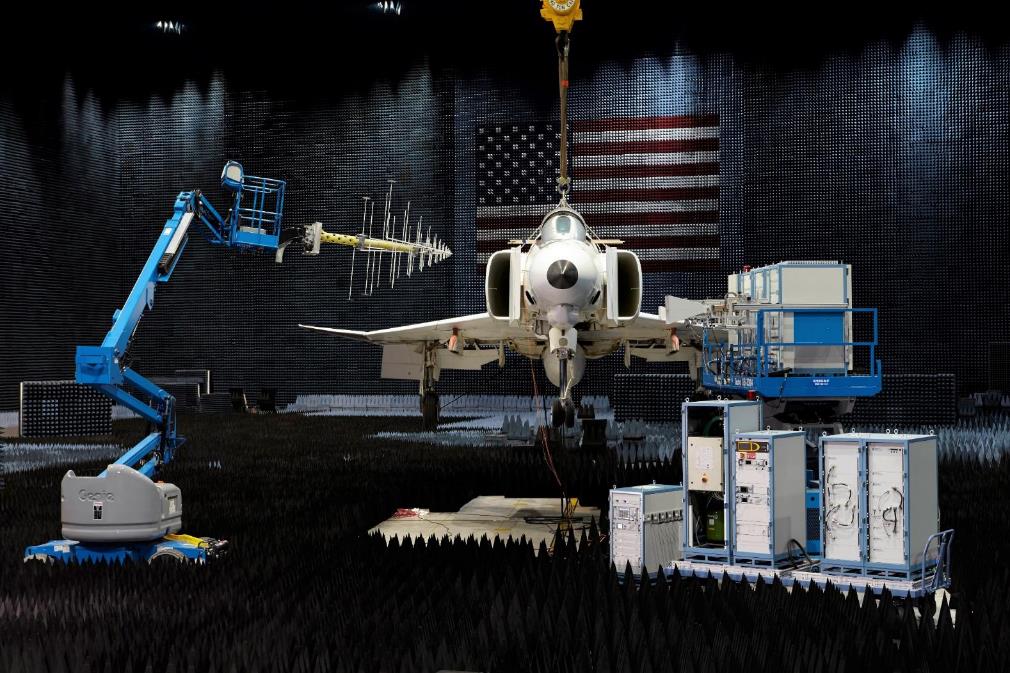 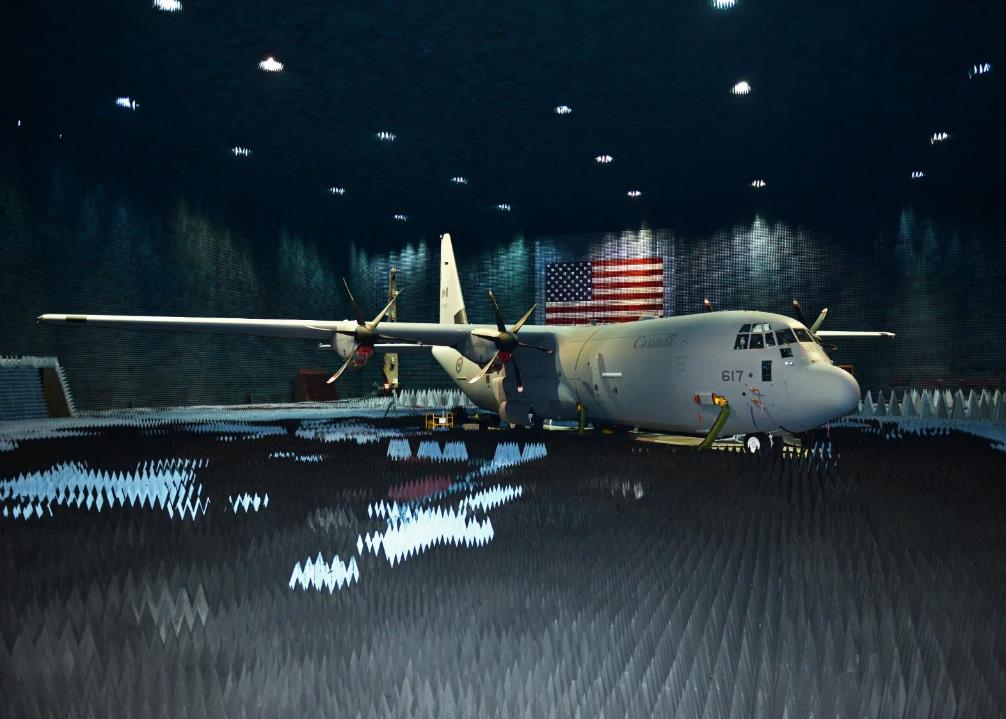 EWCO-0227 412TW-PA-20275
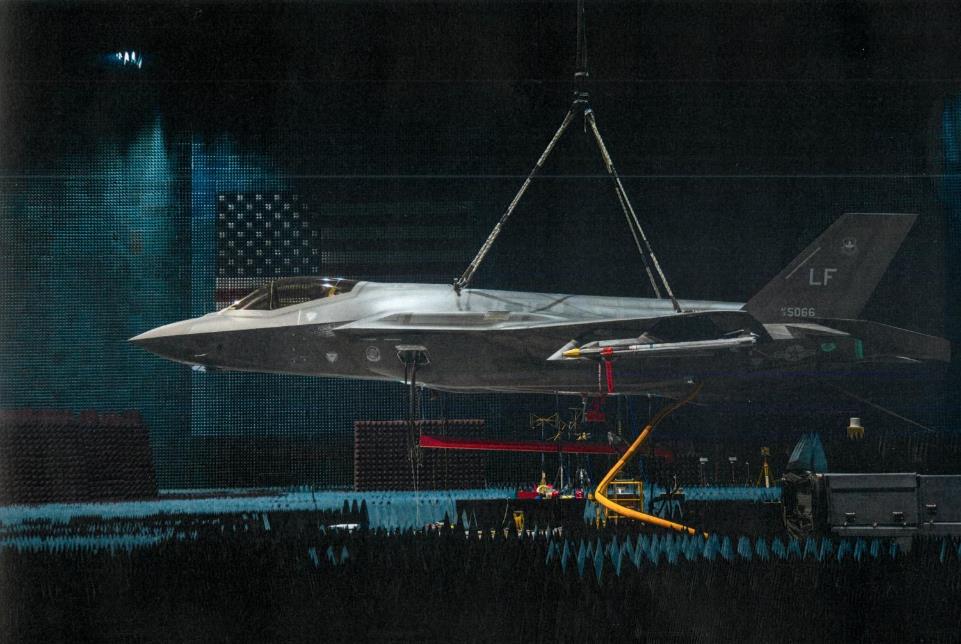 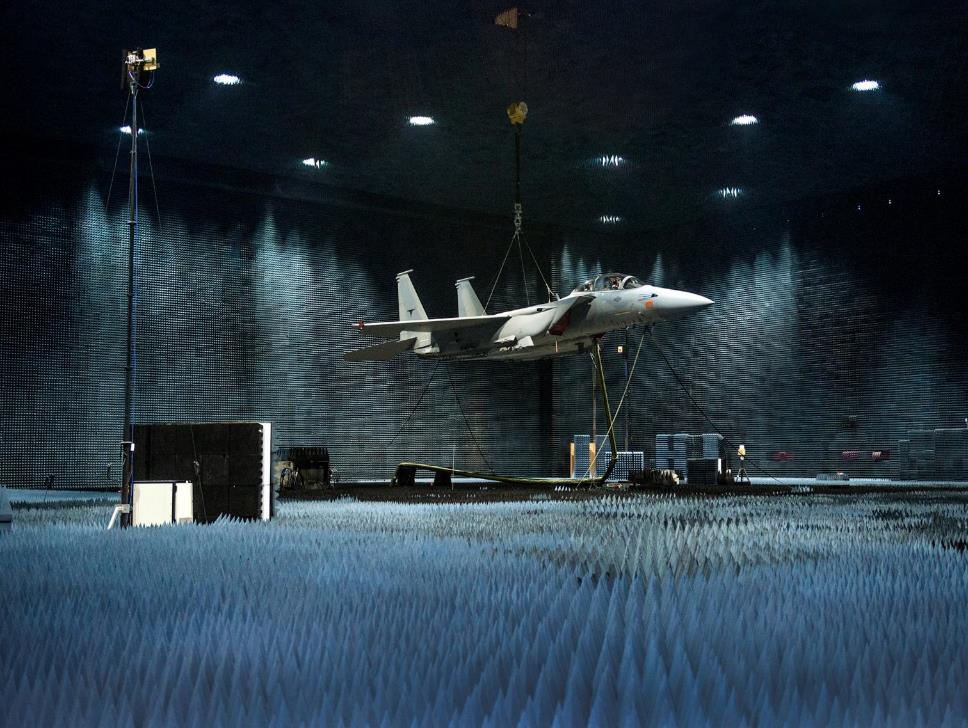 EWCO-0227 412TW-PA-20275
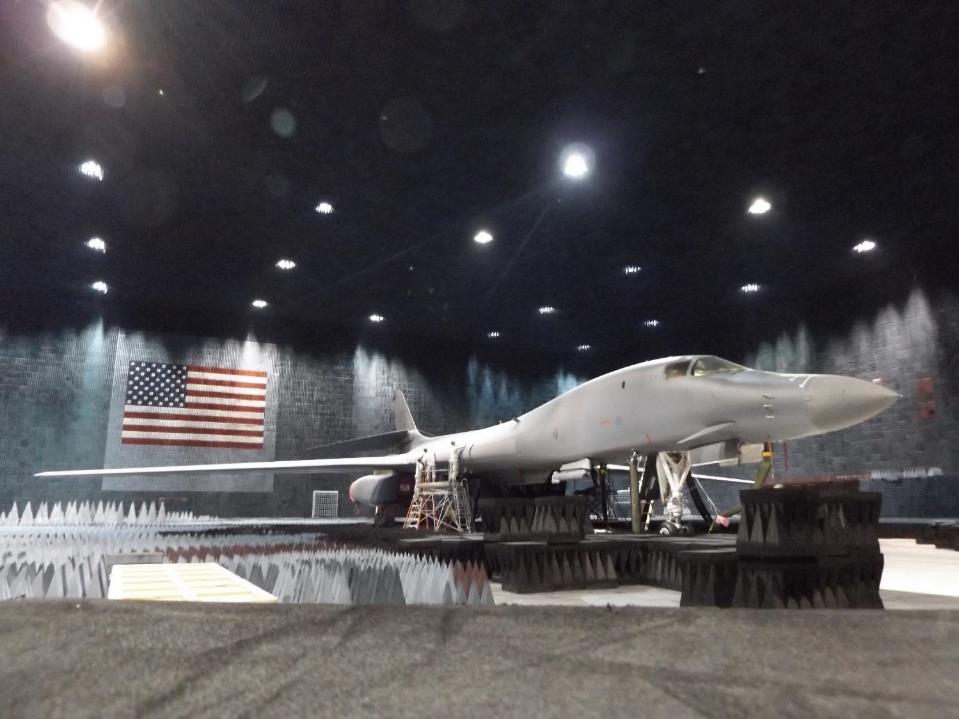 EWCO-0227 412TW-PA-20275
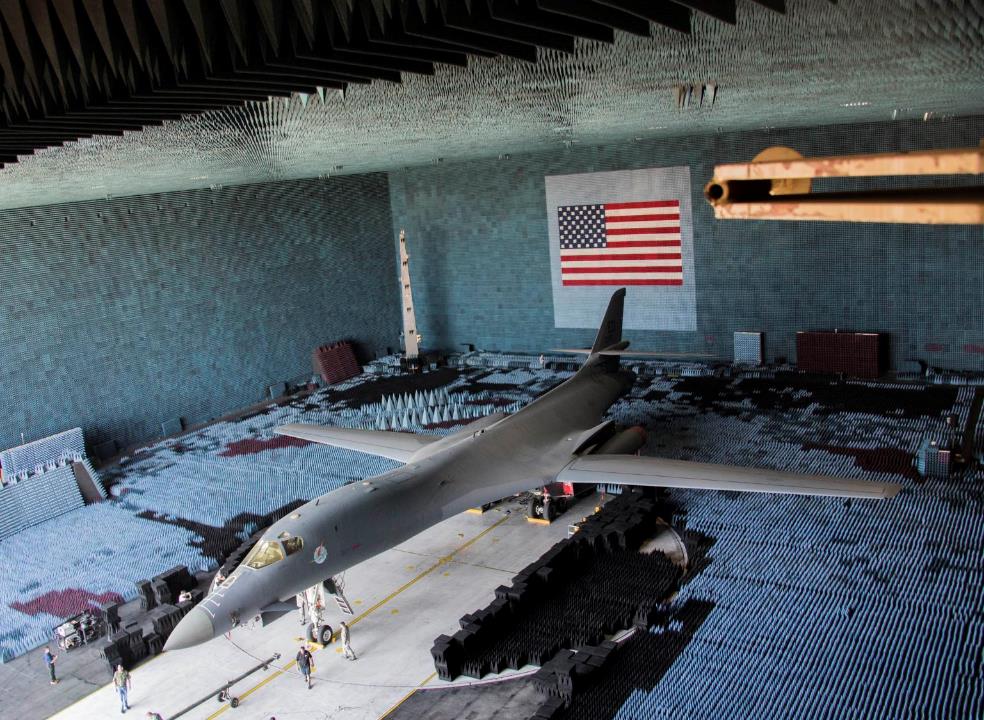 EWCO-0227 412TW-PA-20275
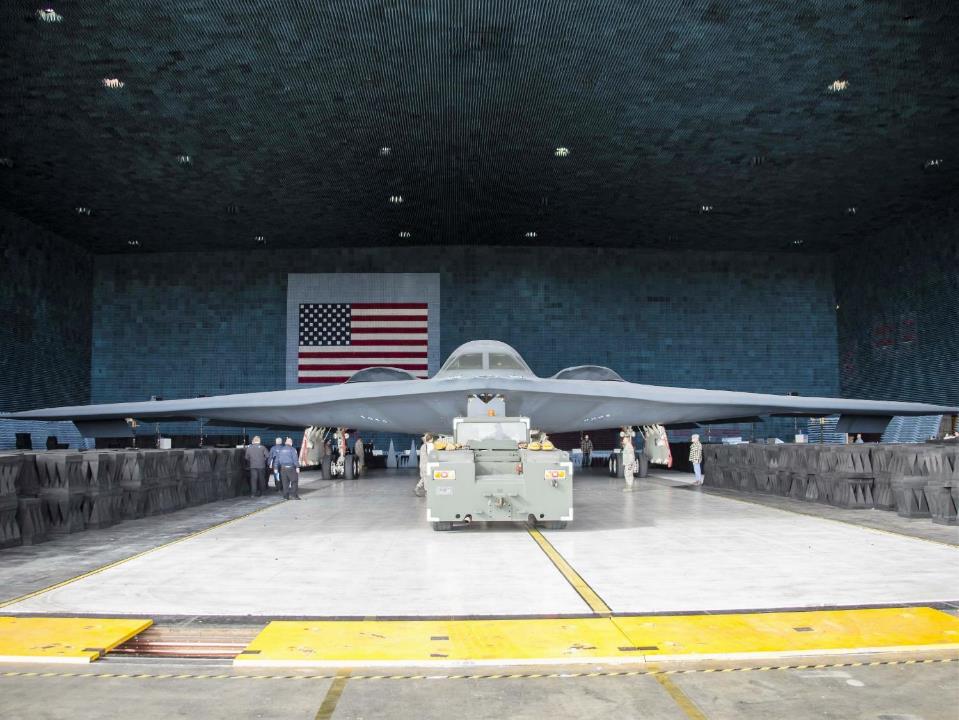 EWCO-0227 412TW-PA-20275
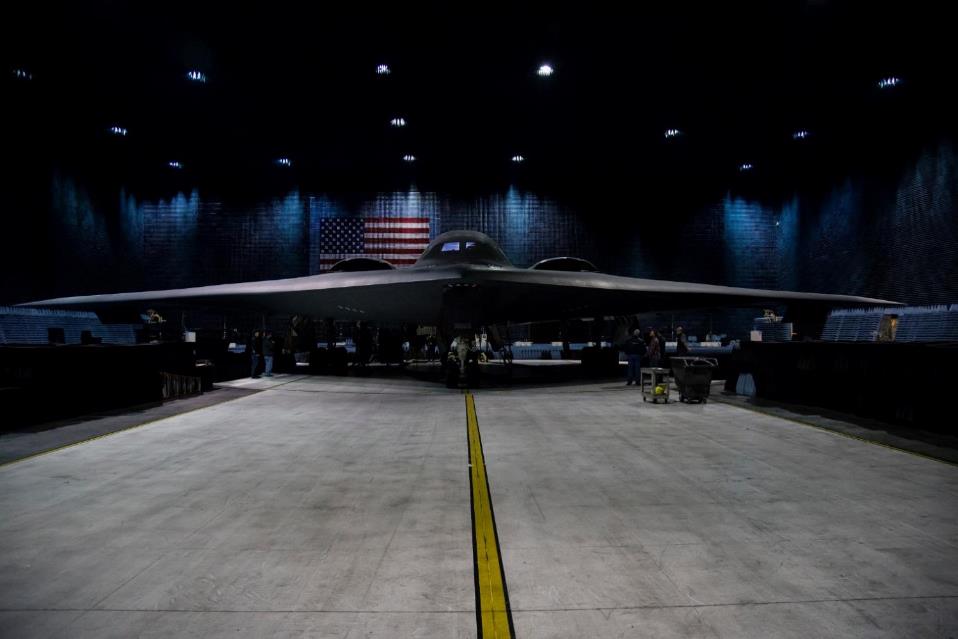 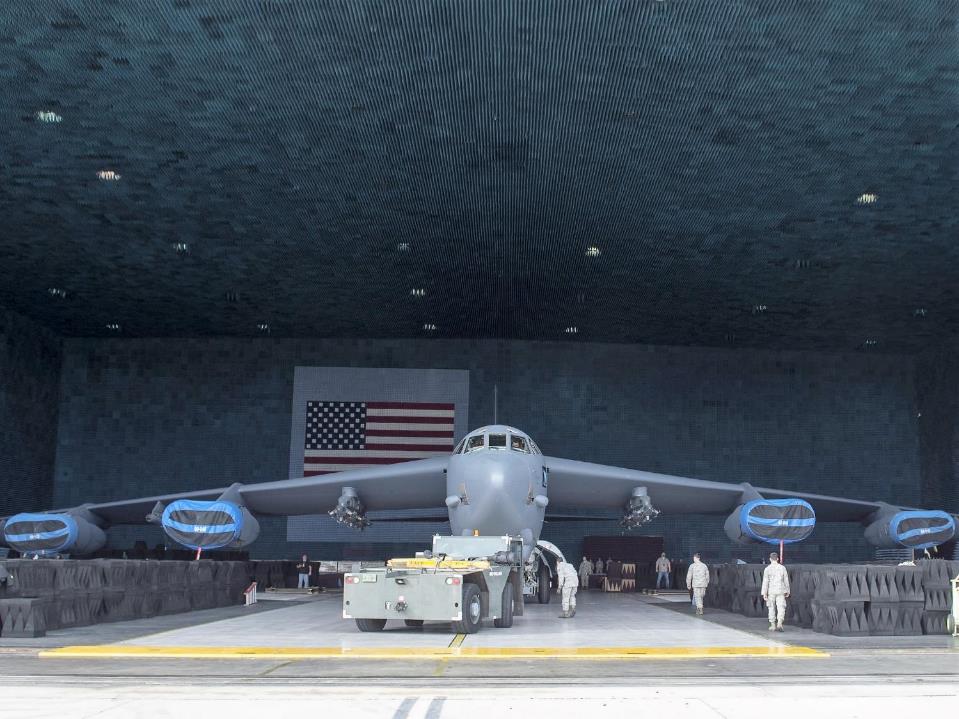 EWCO-0227 412TW-PA-20275
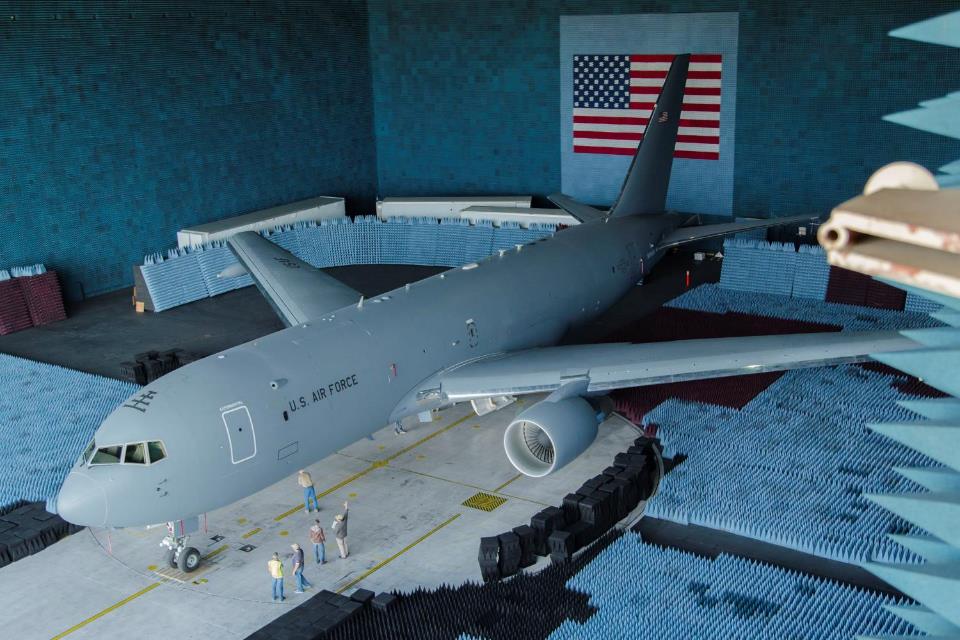 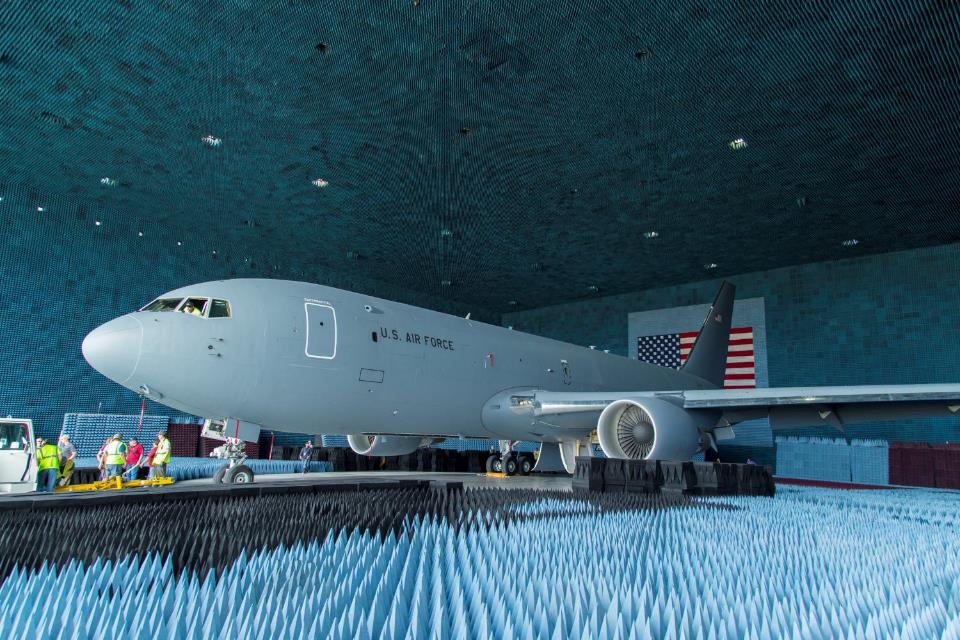 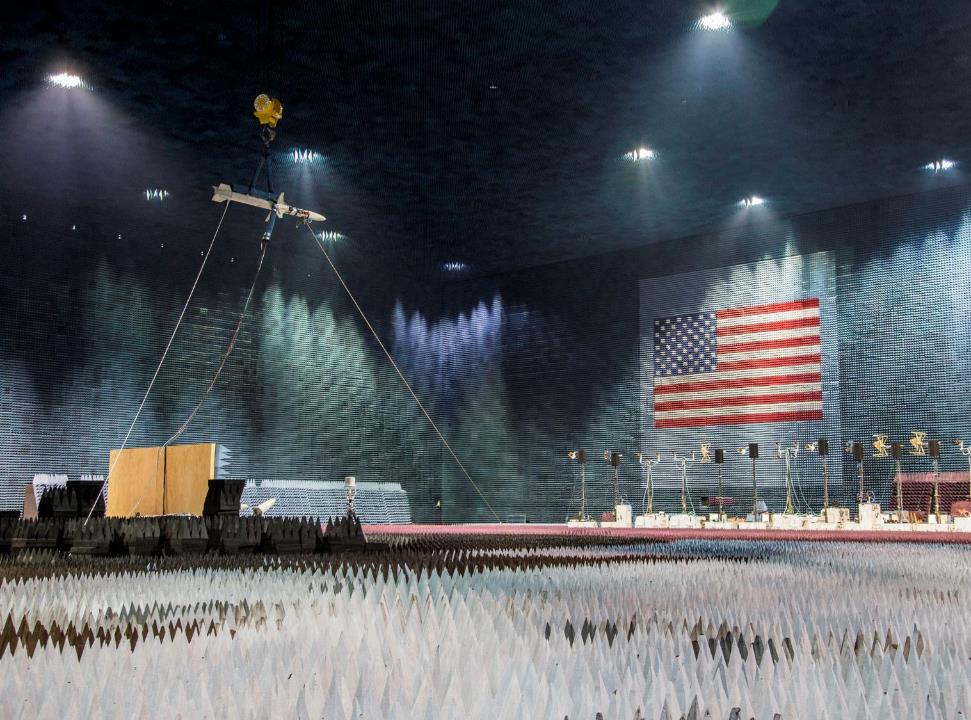 EWCO-0227 412TW-PA-20275
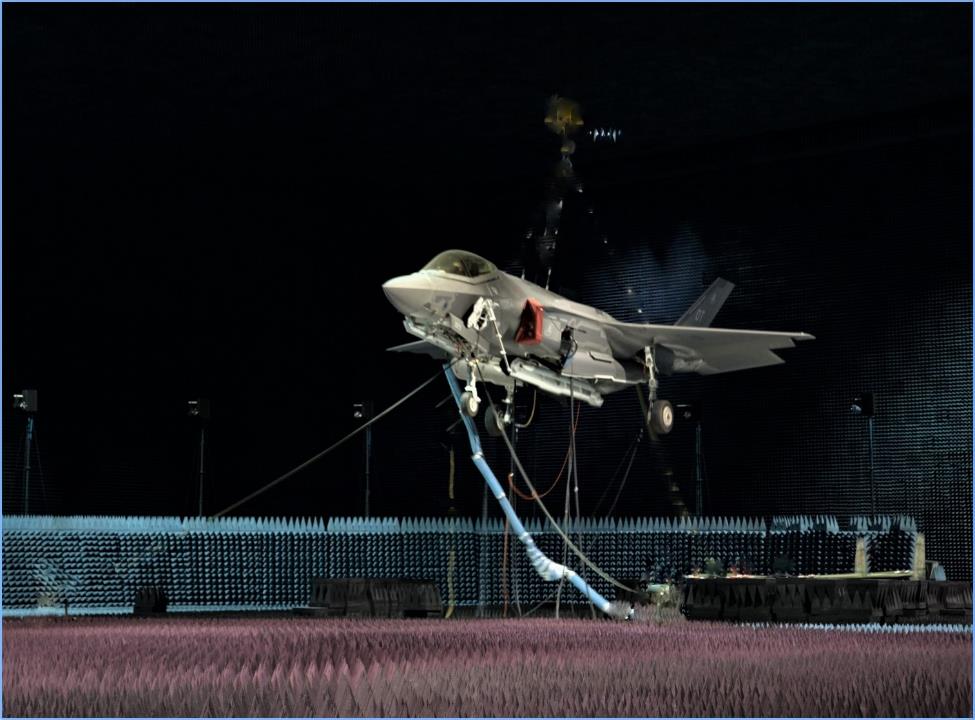 EWCO-0227 412TW-PA-20275
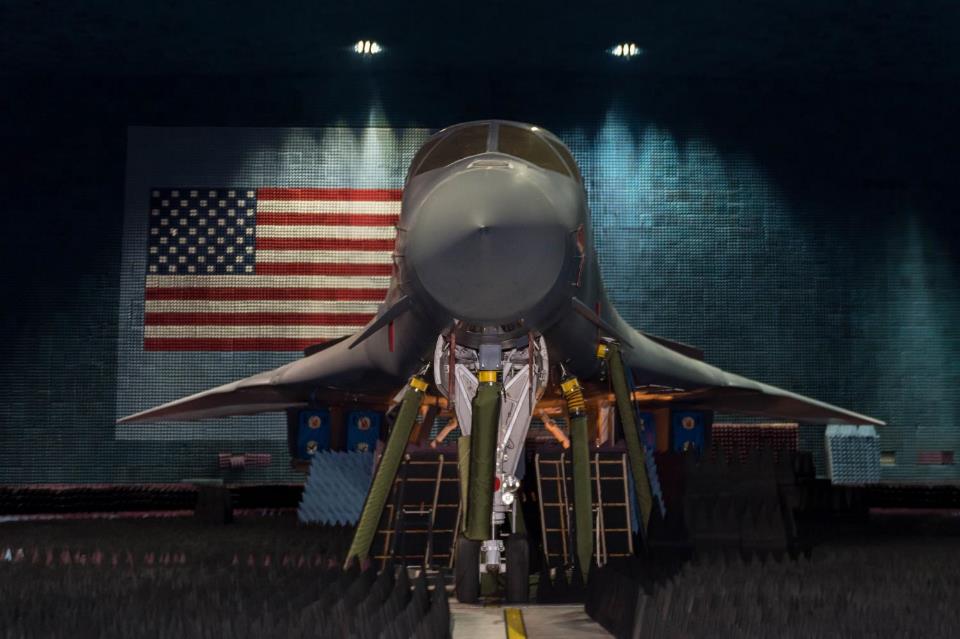 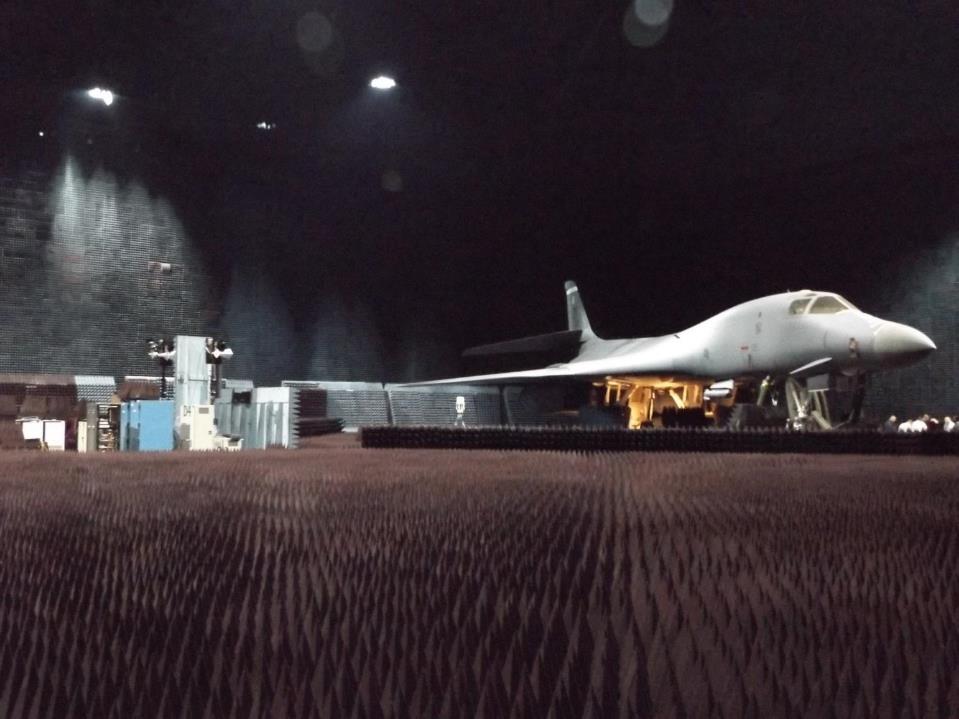 EWCO-0227 412TW-PA-20275
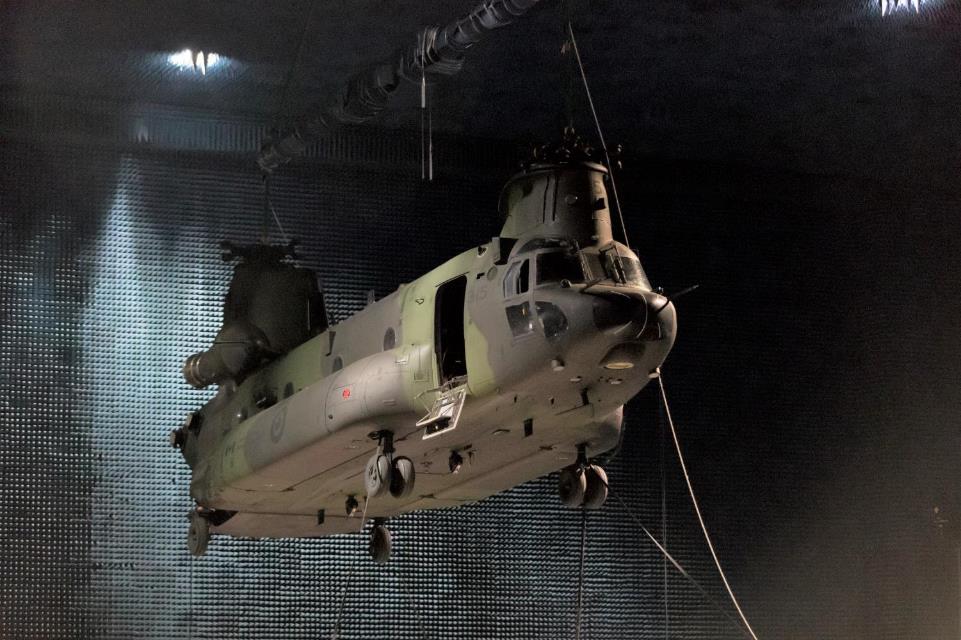 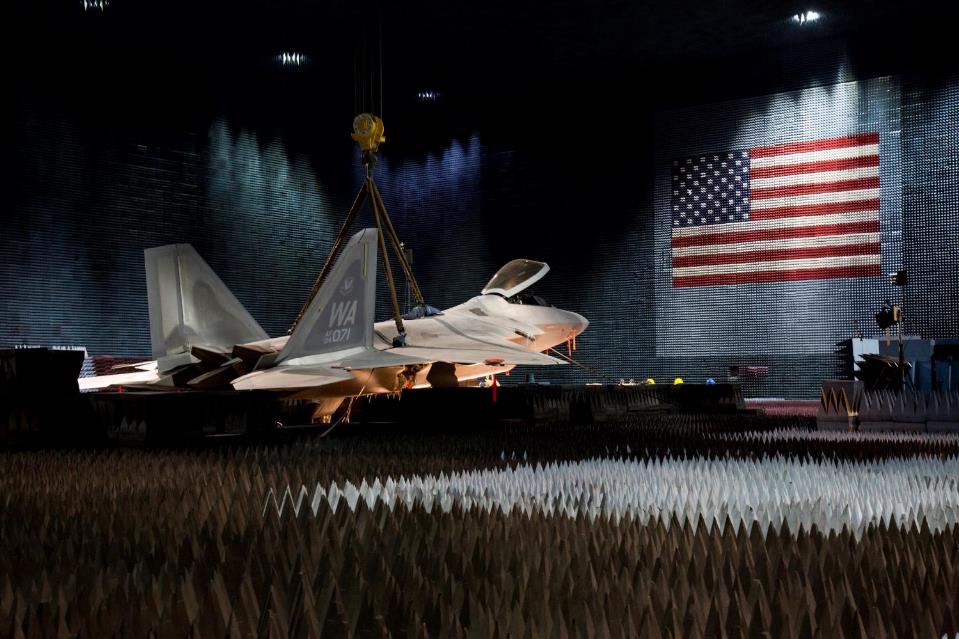 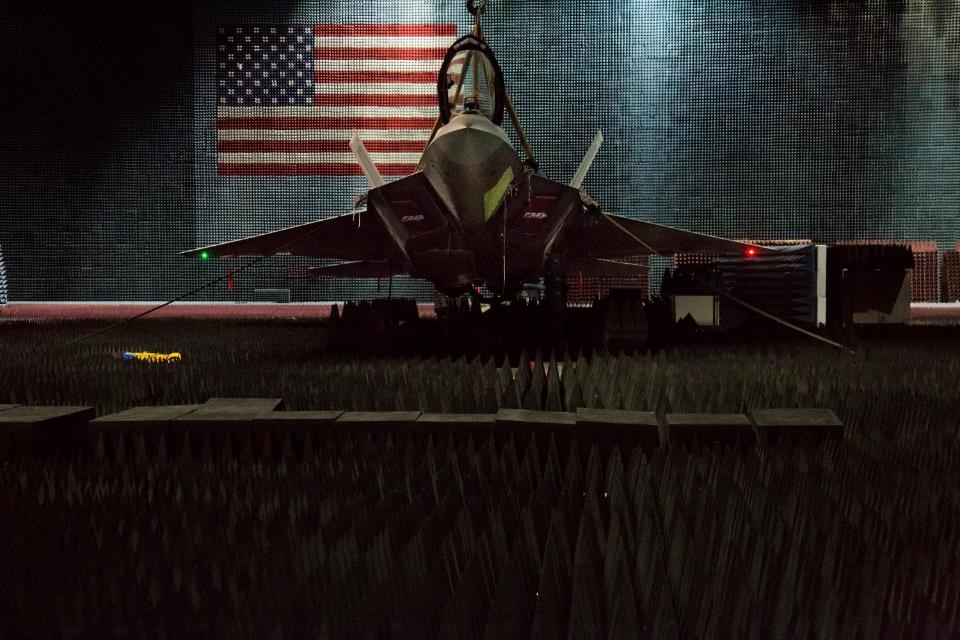 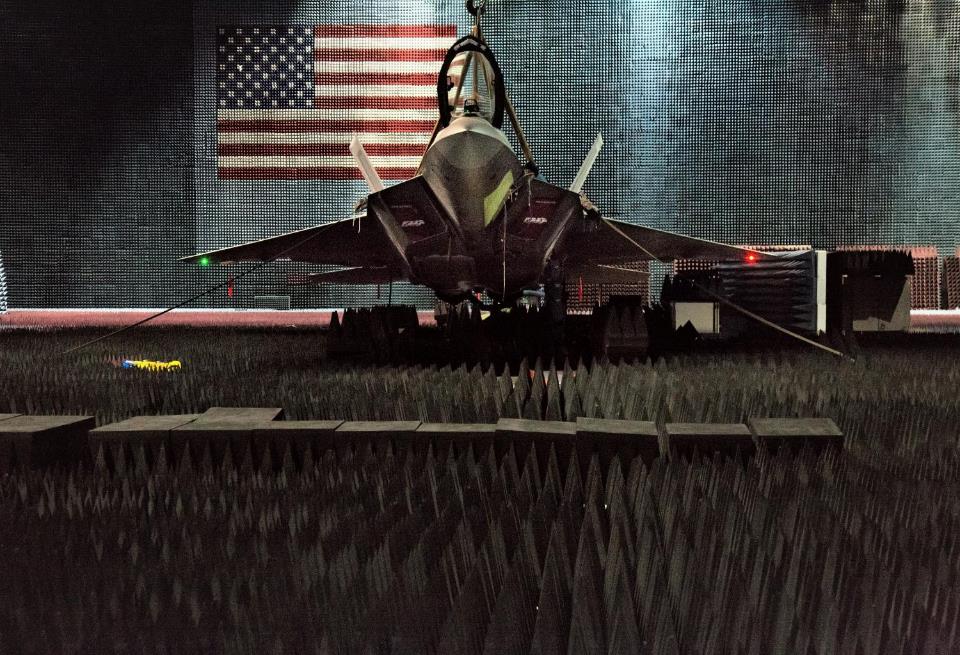 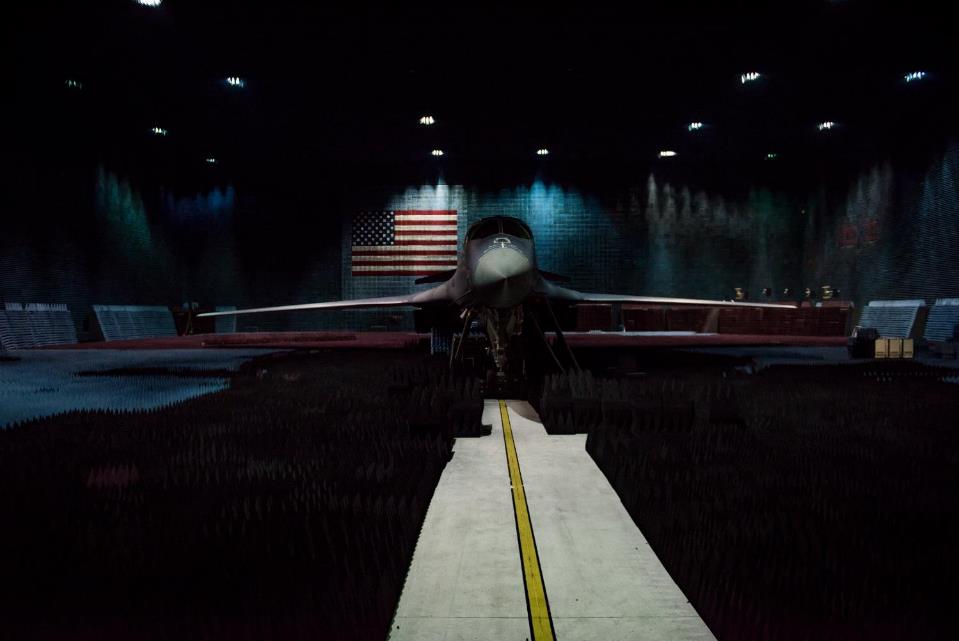 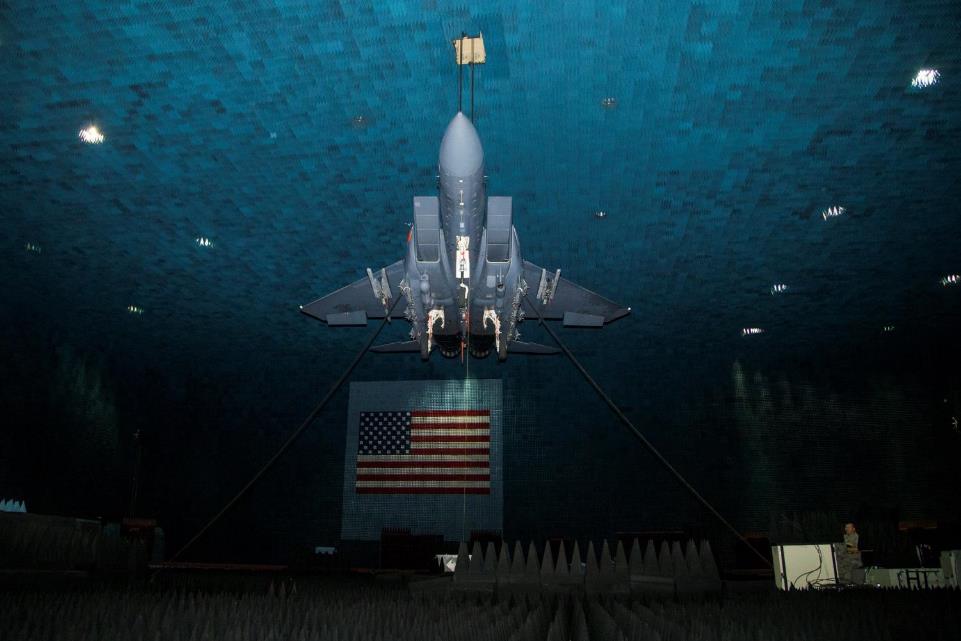 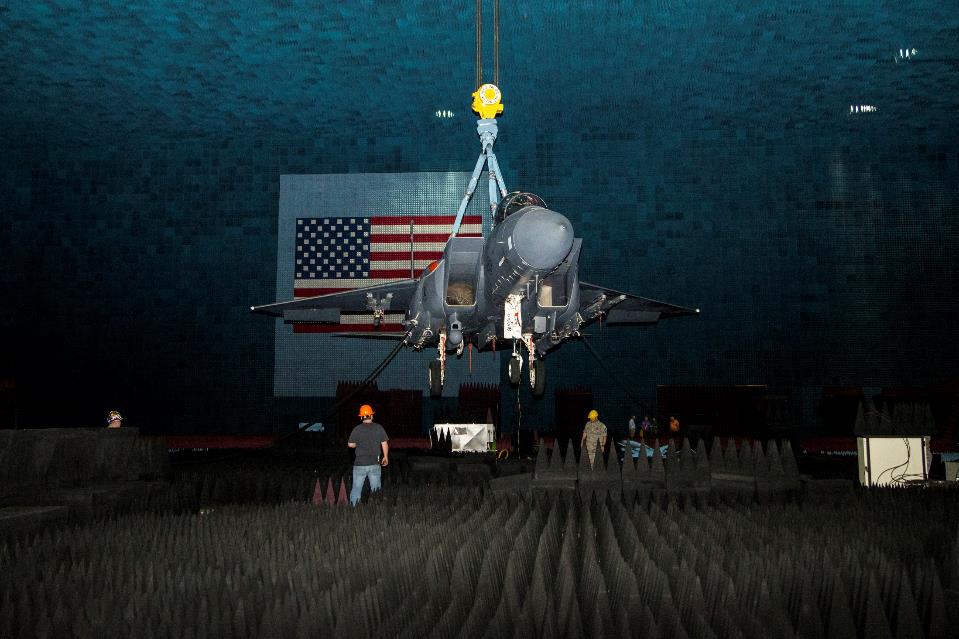 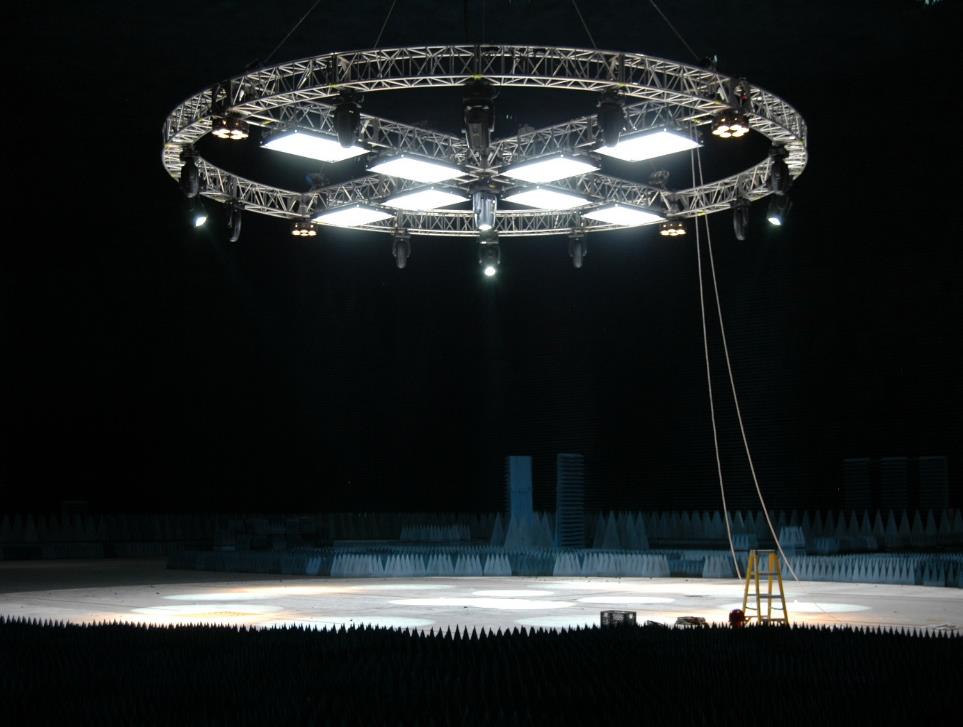 Transformers II Movie Set 2008
EWCO-0227 412TW-PA-20275
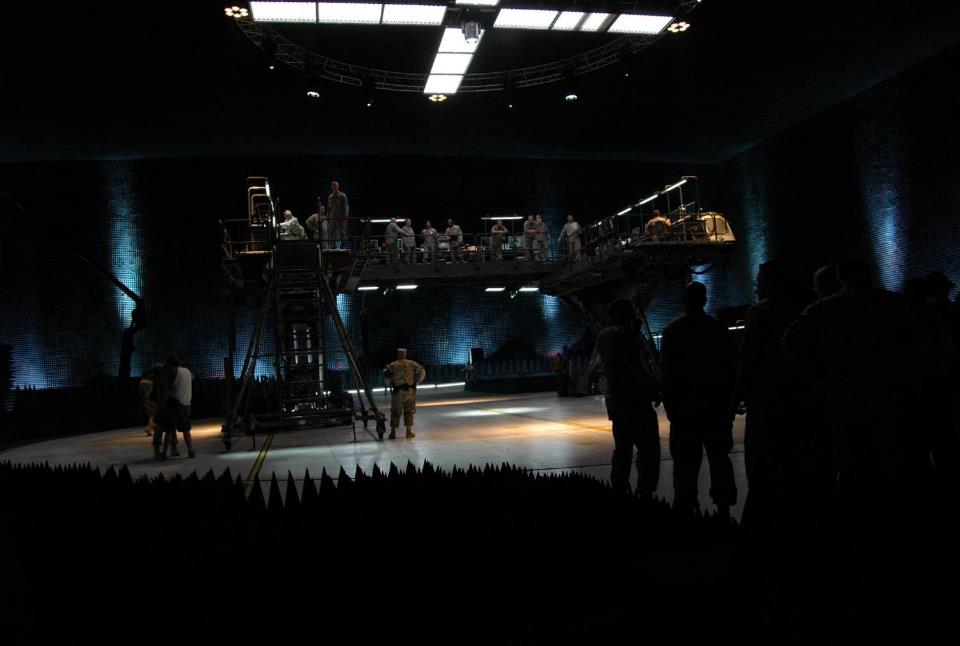 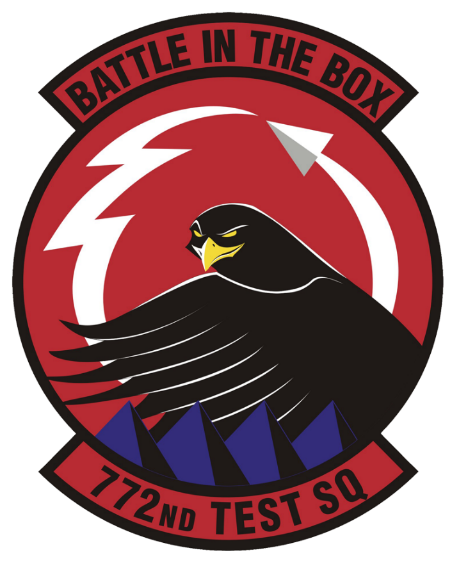 Website: https://www.edwards.af.mil/Units/772nd-Test-Squadron/
Telephone: 661-277-8607
Email: 412TW.EWG.BAF@us.af.mil
The End